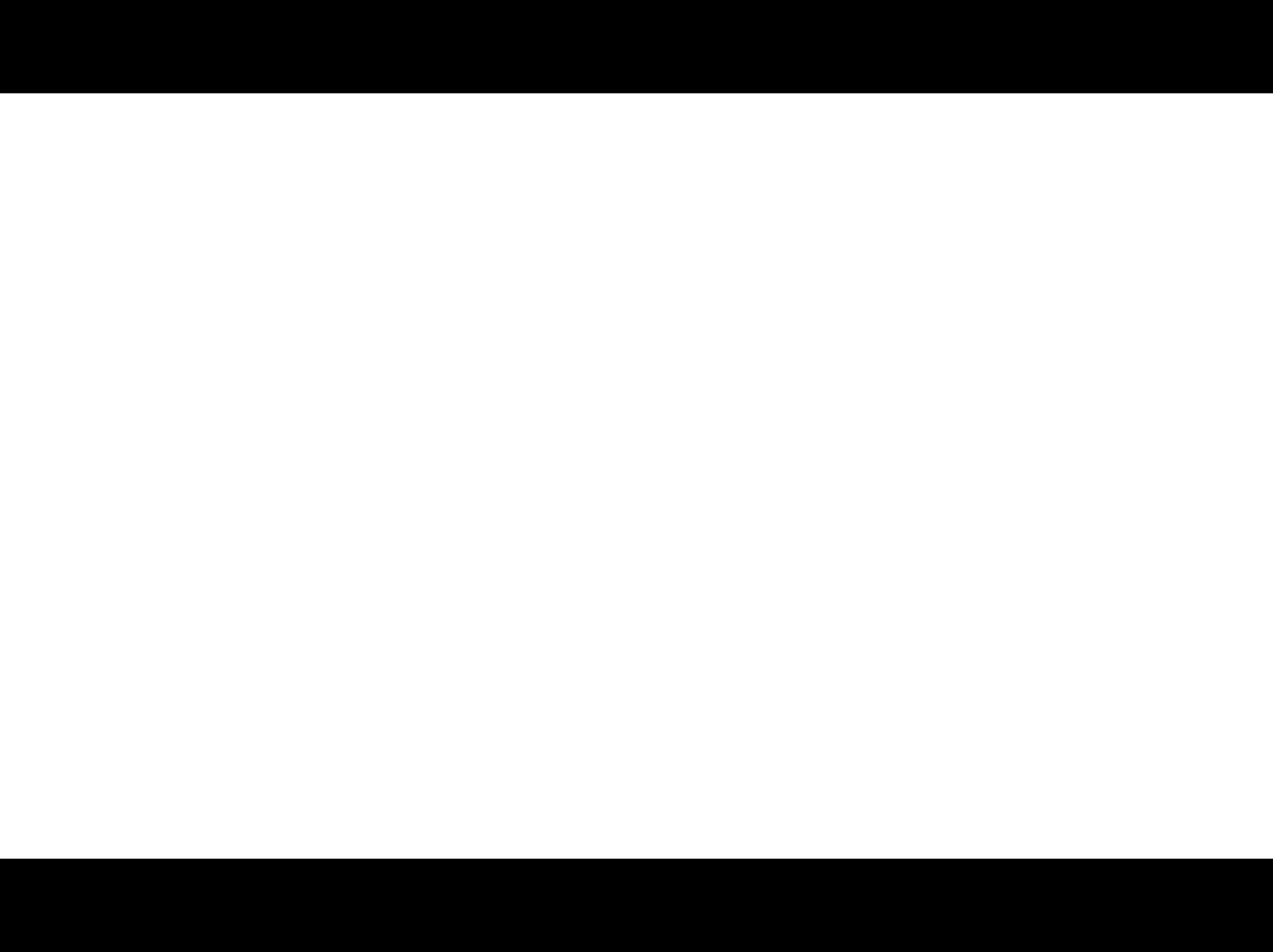 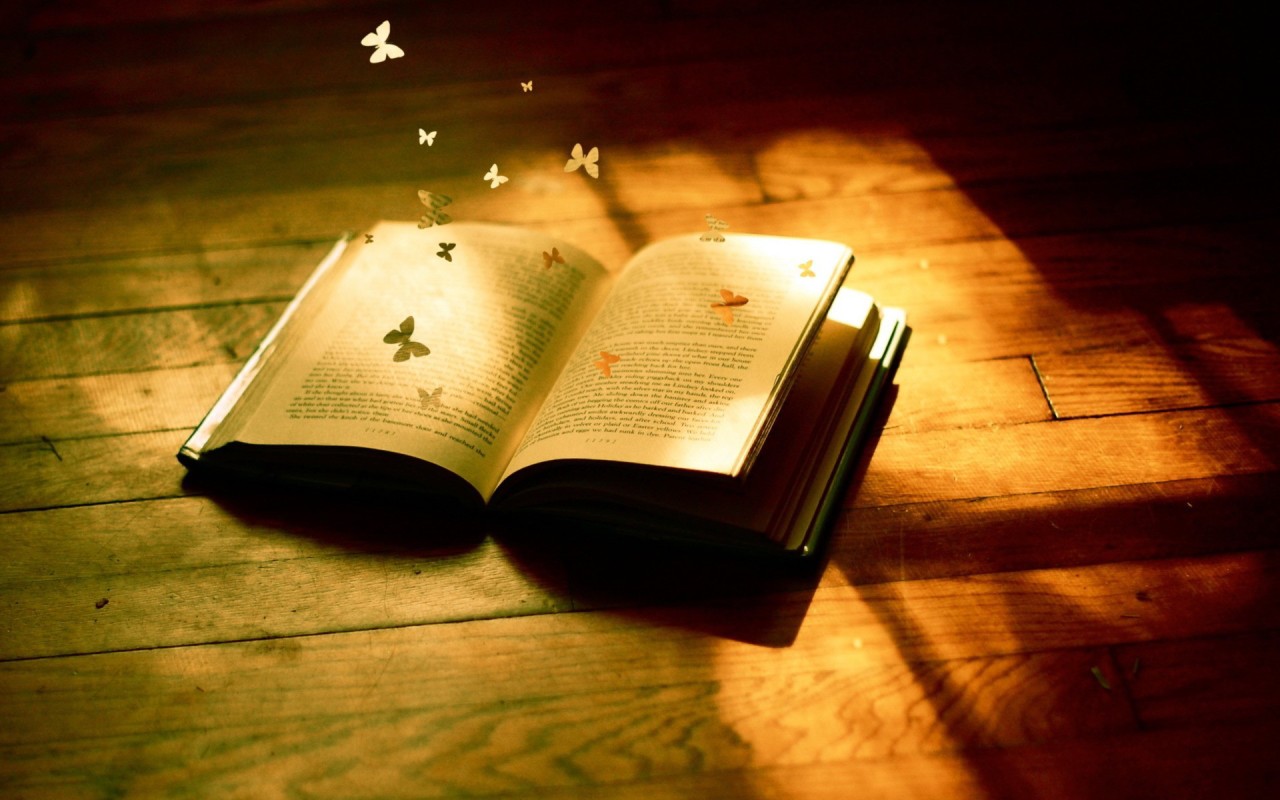 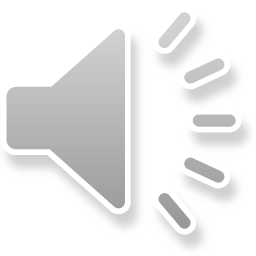 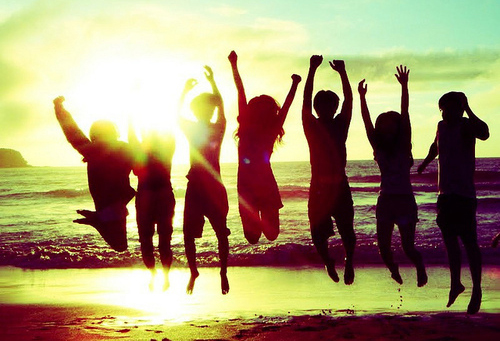 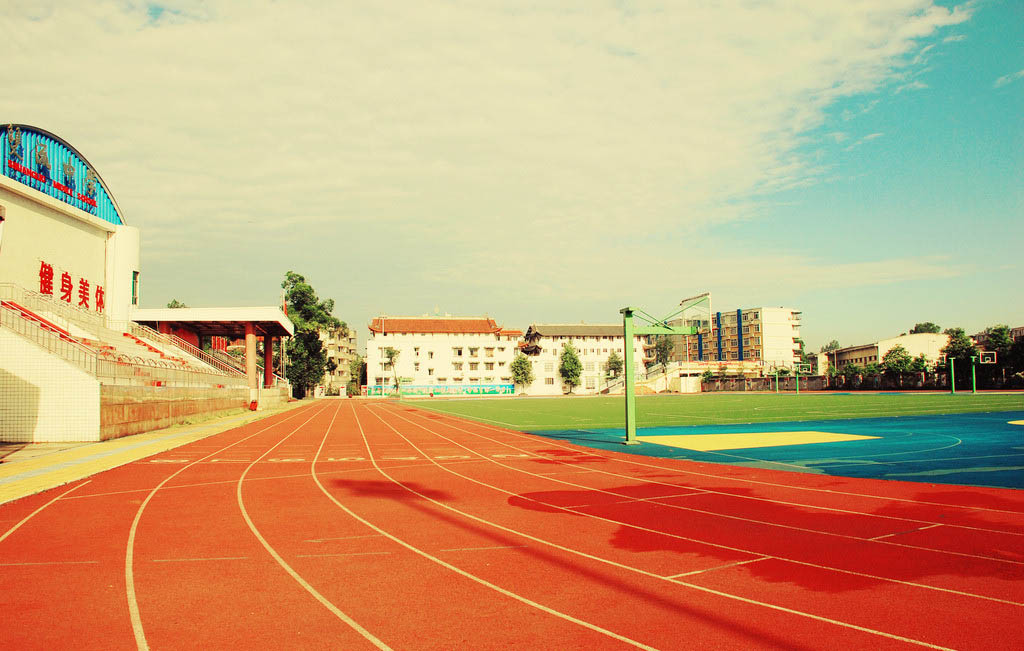 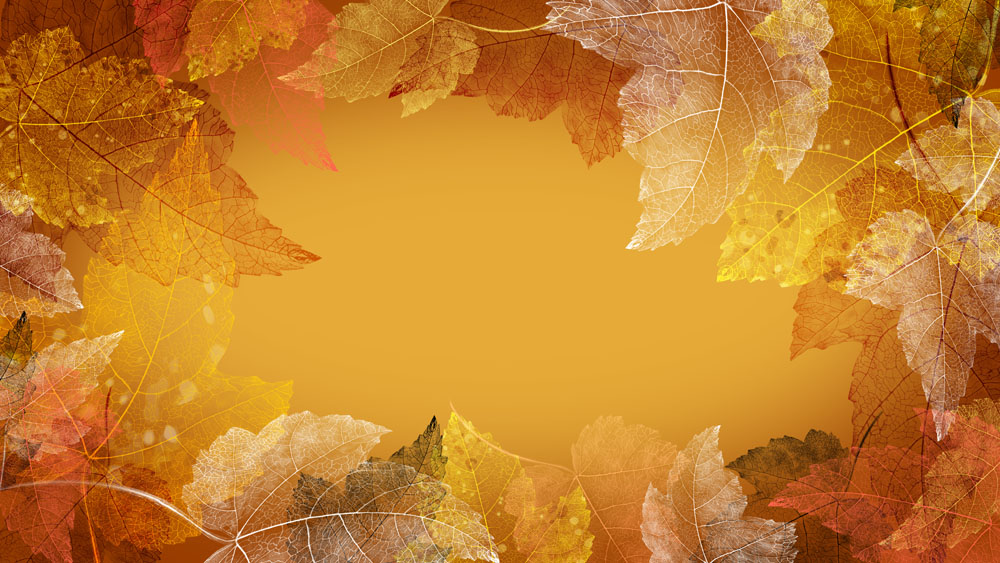 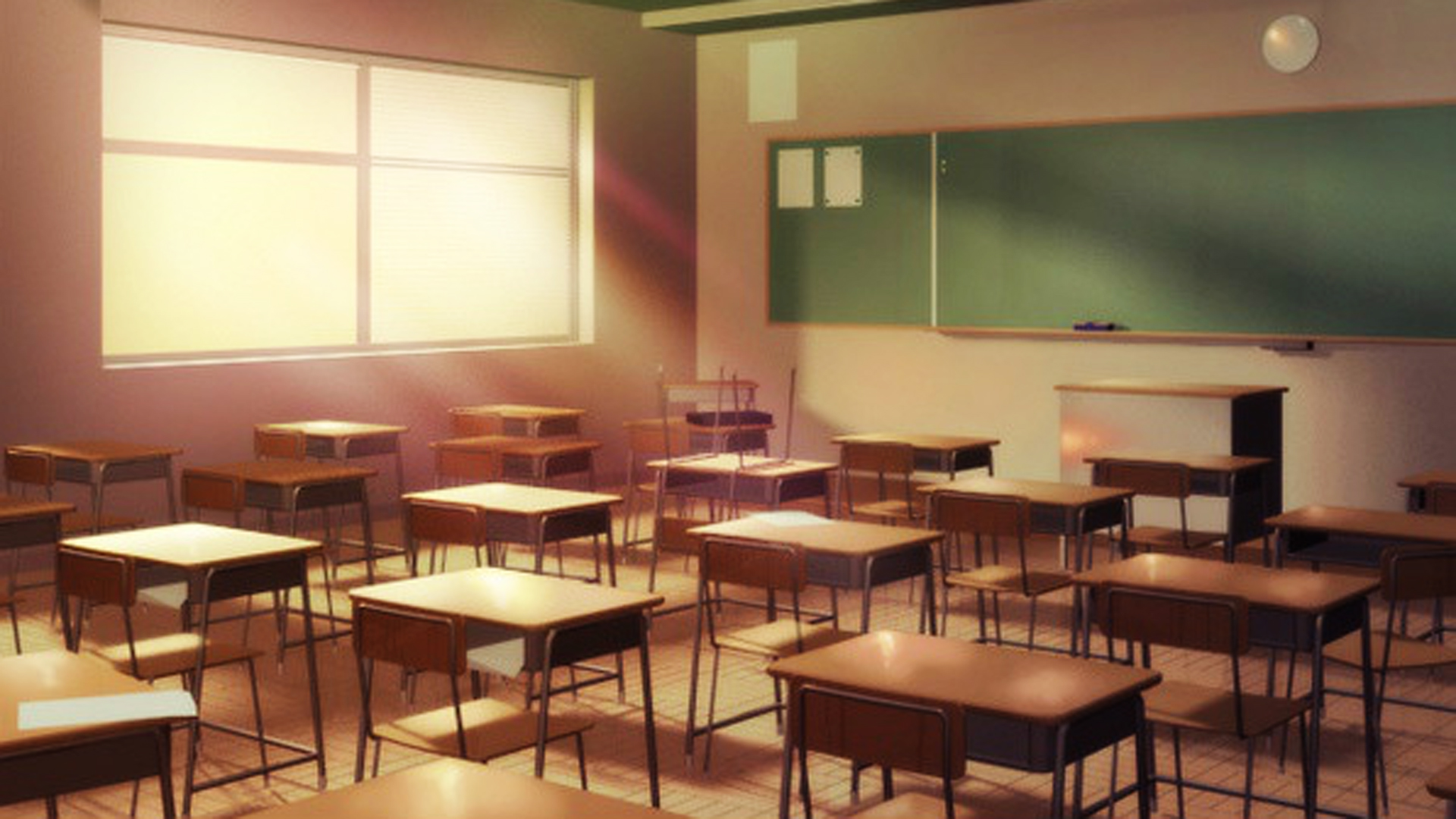 同窗情
青春不下线
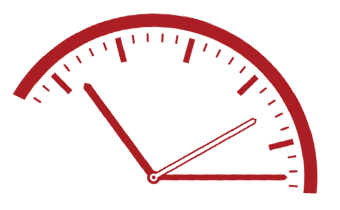 CLASSMATE
友谊
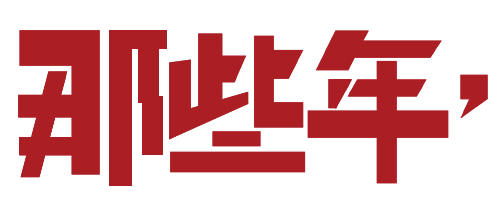 菁菁校园
怀念
青春如歌
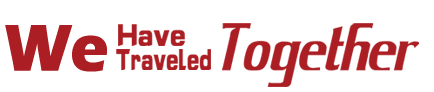 梦想
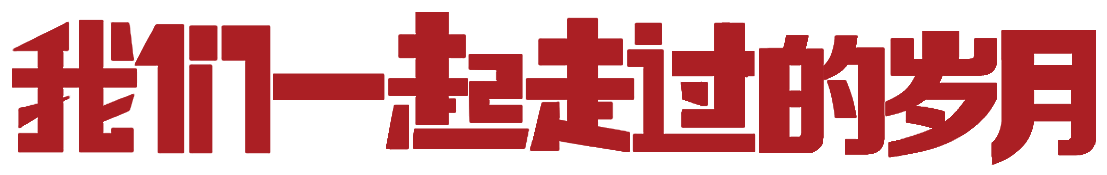 光辉岁月
CAMPUS
YOUTH
感恩
飞扬青春
北京市朝阳桥高中九八届三十九班
致青春
CLASSMATE
那些年 一起走过的岁月
CHILDHOOD
同桌的你
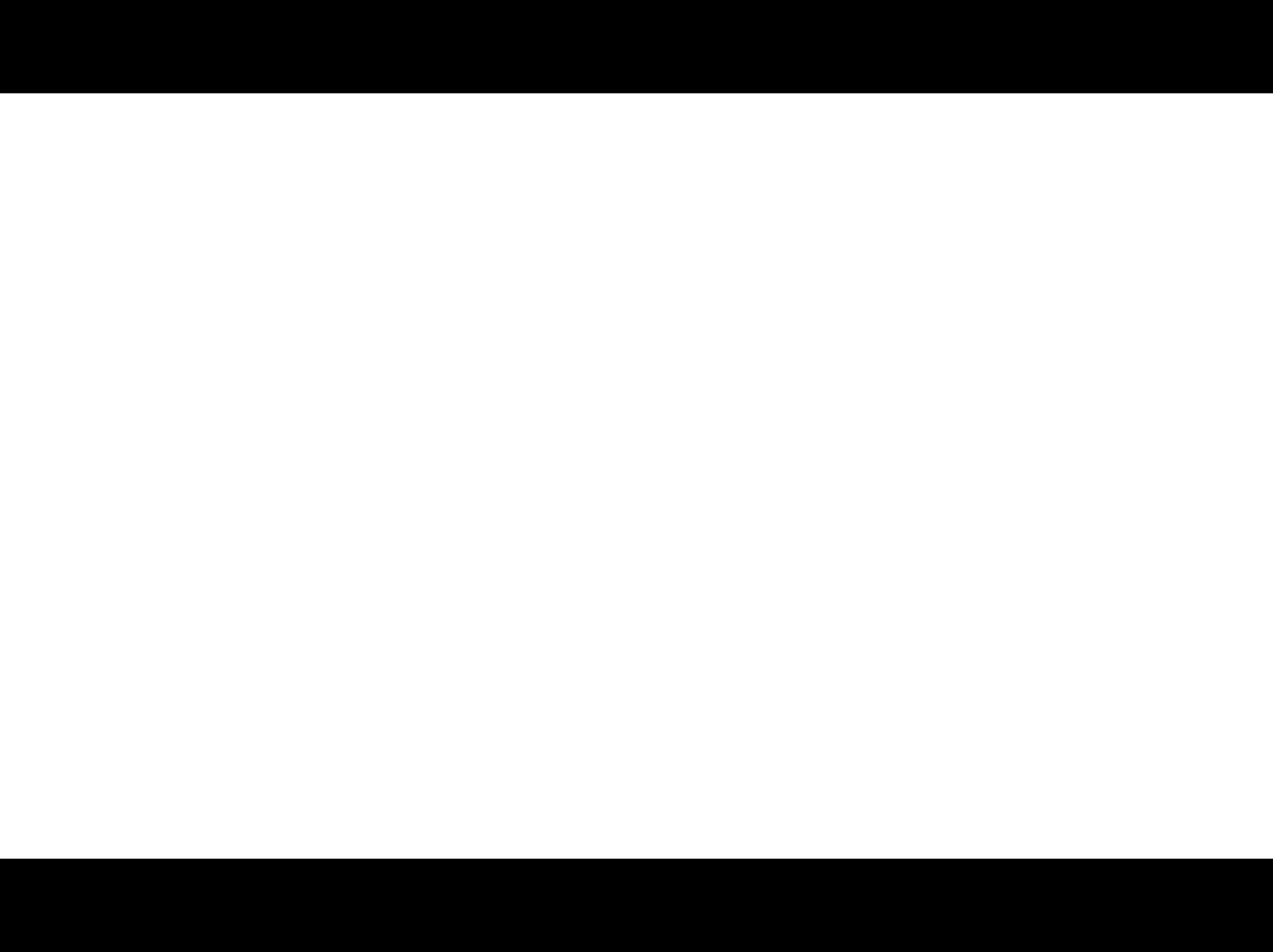 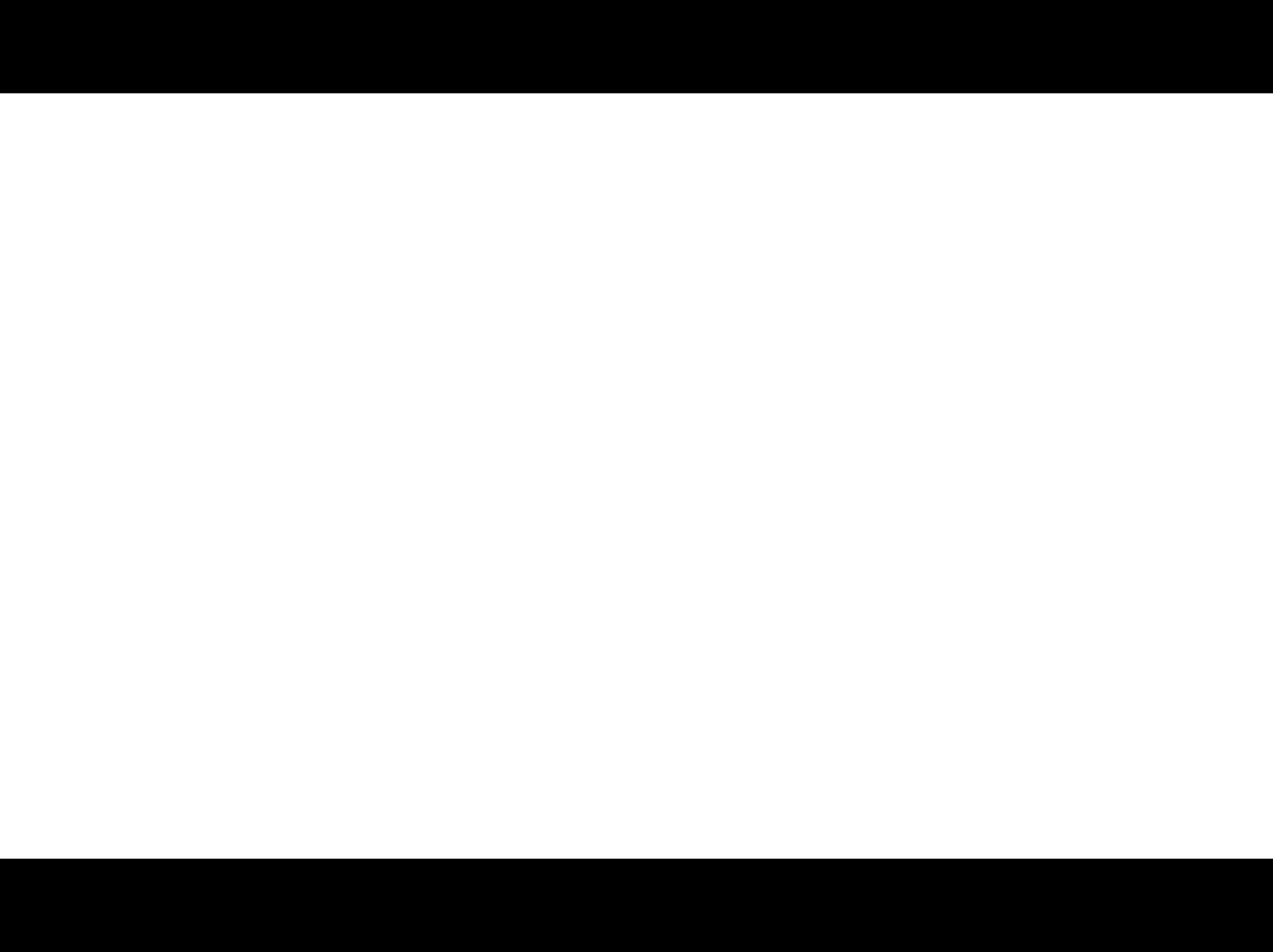 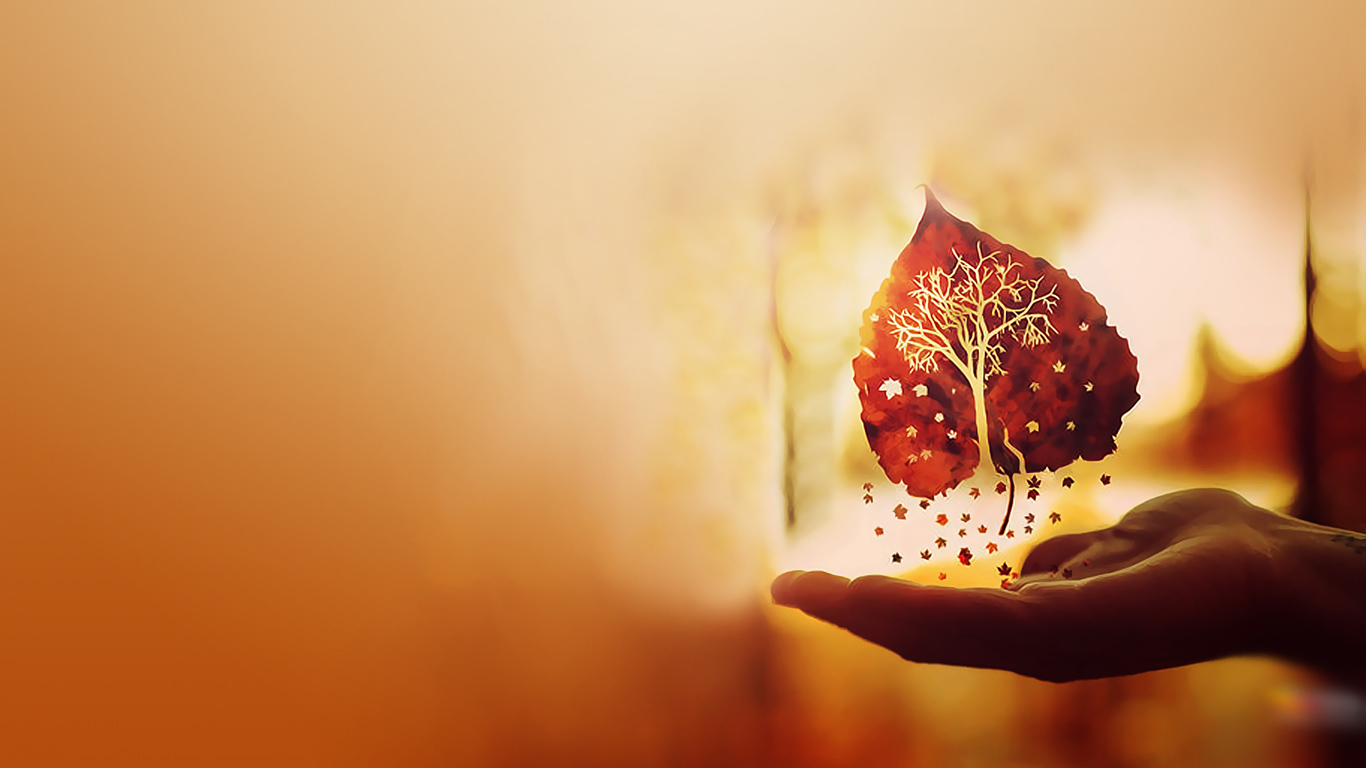 只有经历了春天，才能领略到百花的芳香，只有体验过同窗的情谊，才能懂得生活的美妙。
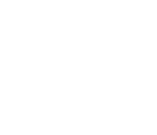 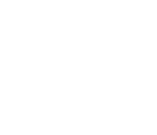 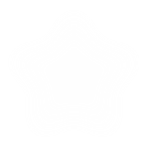 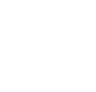 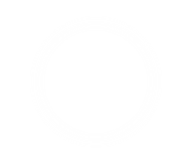 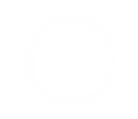 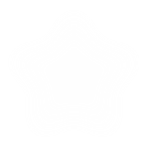 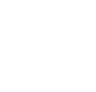 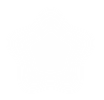 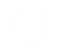 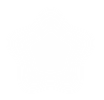 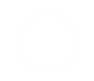 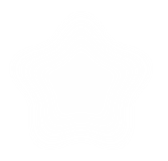 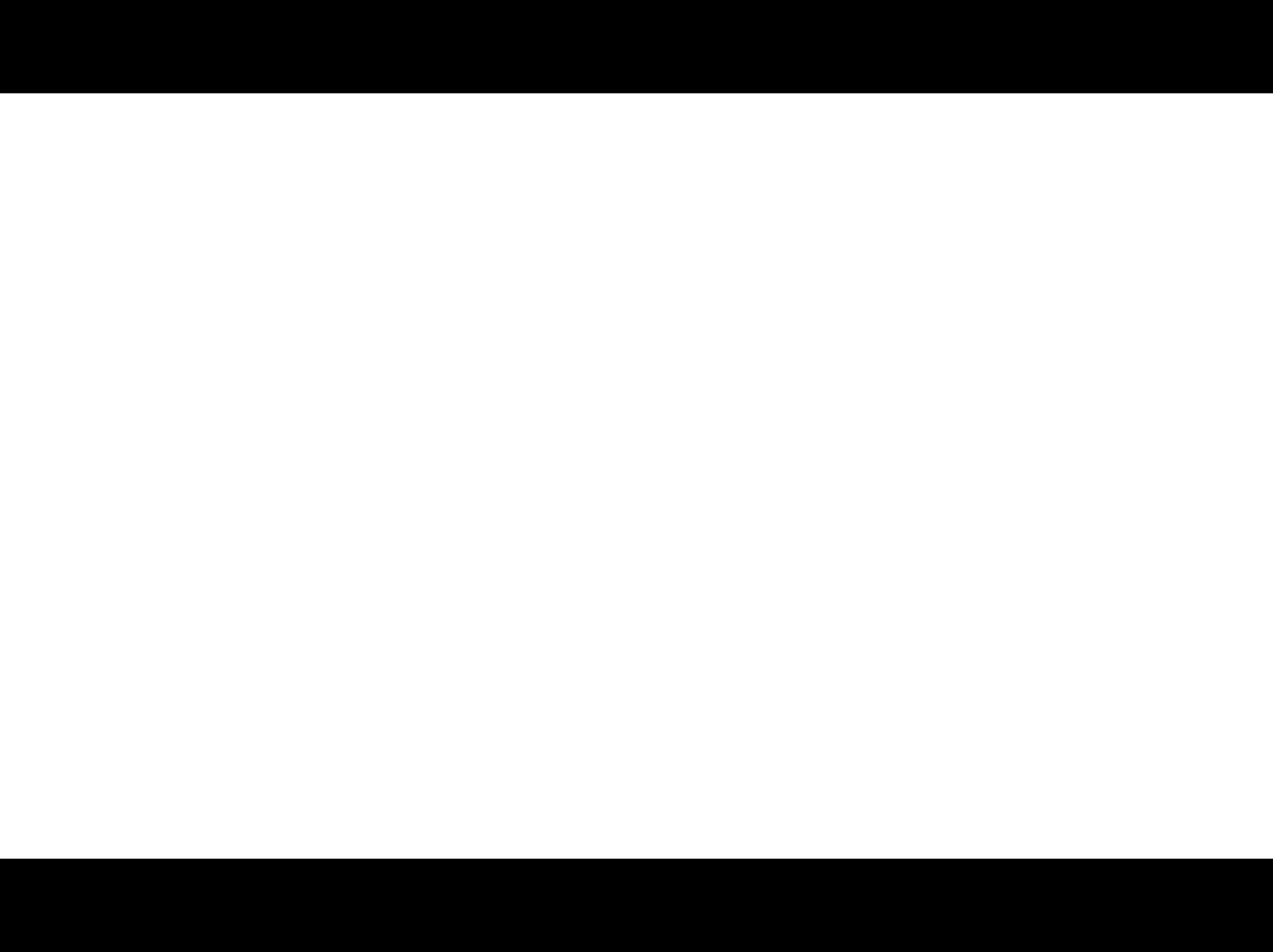 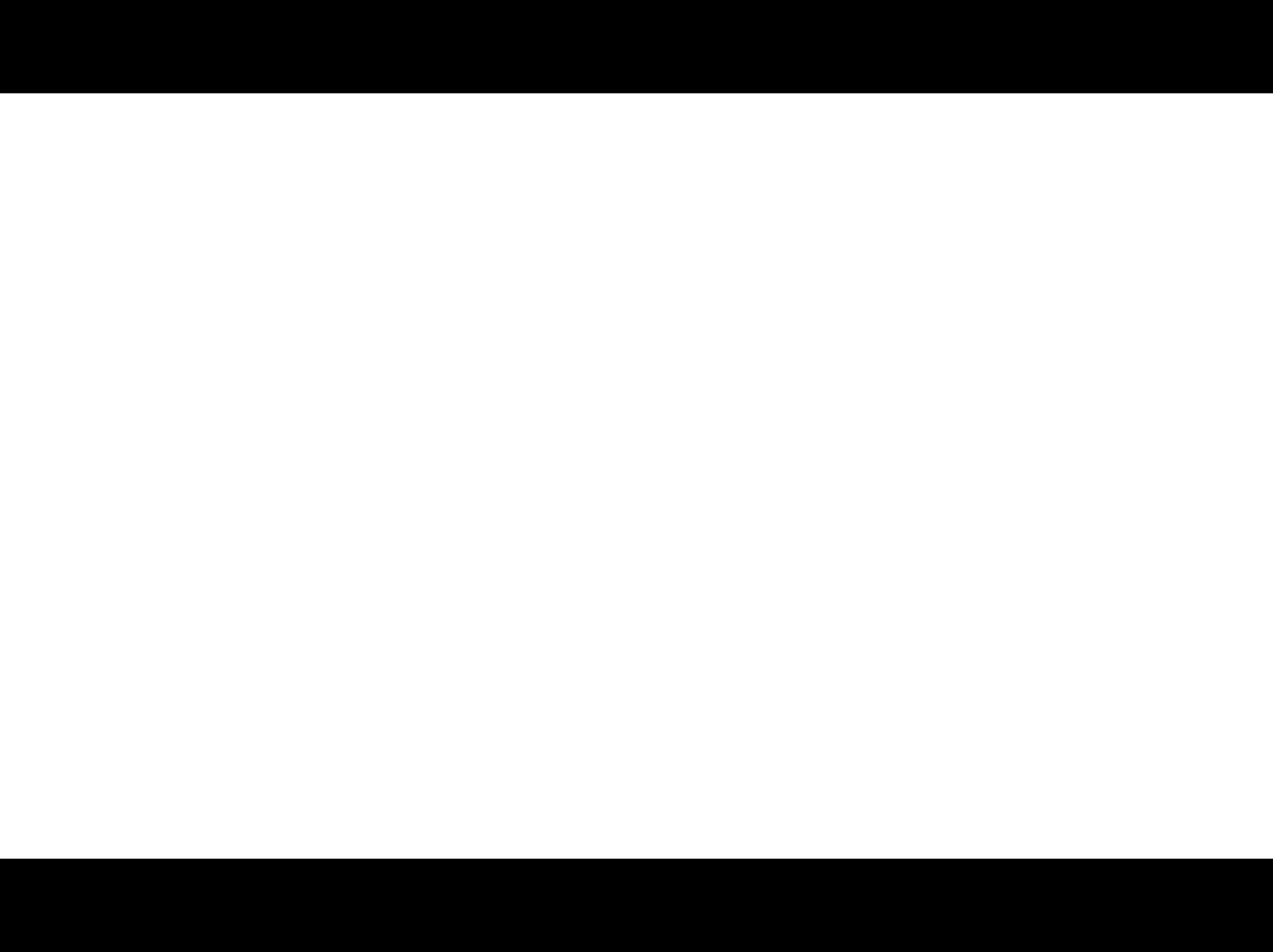 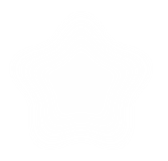 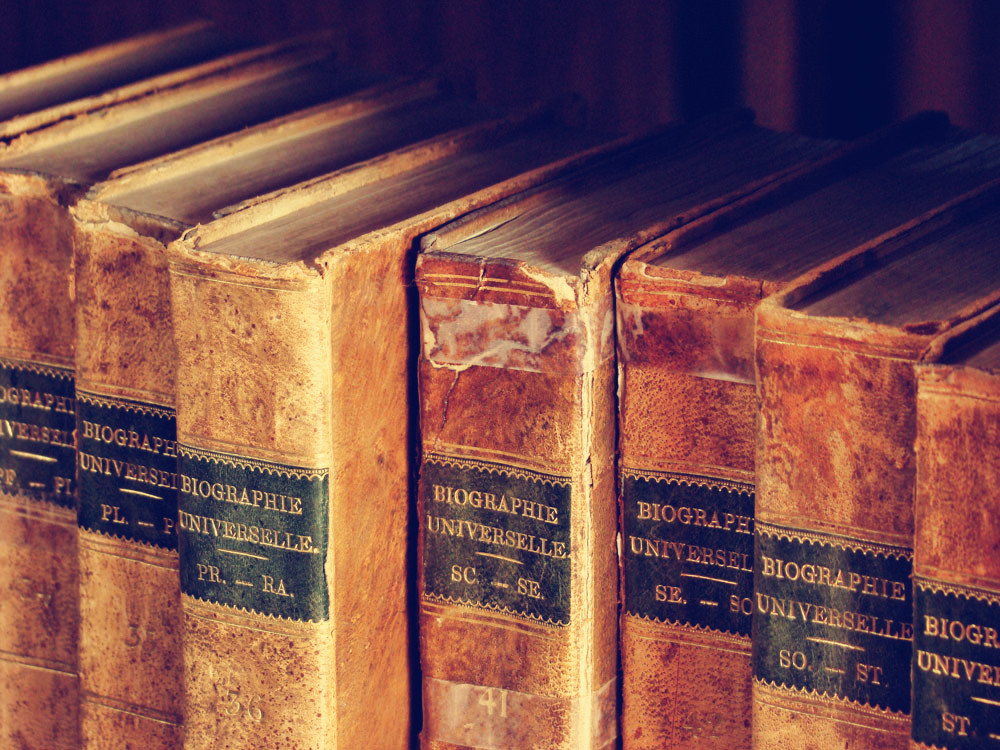 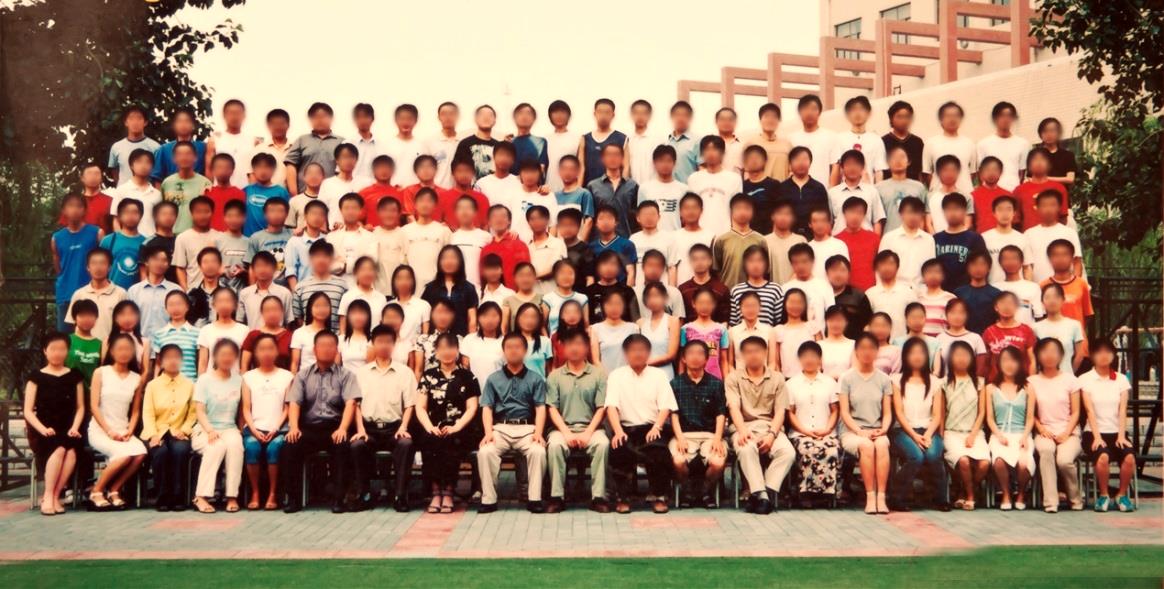 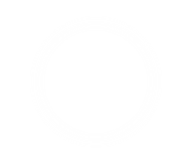 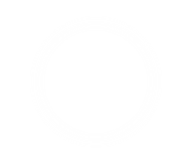 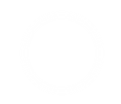 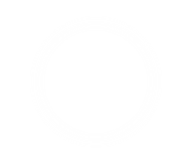 三年，有着太多的欢笑和泪水，有着太多的付出和收获，
    有着太多太多的回忆，让我们永远都不会忘记。
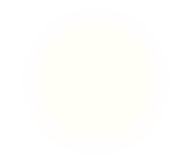 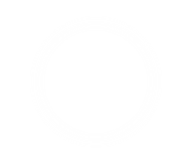 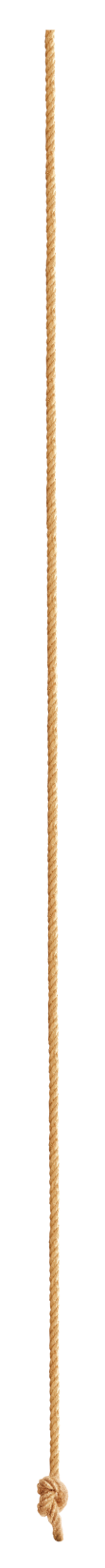 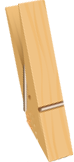 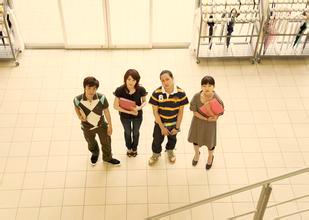 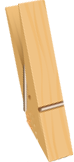 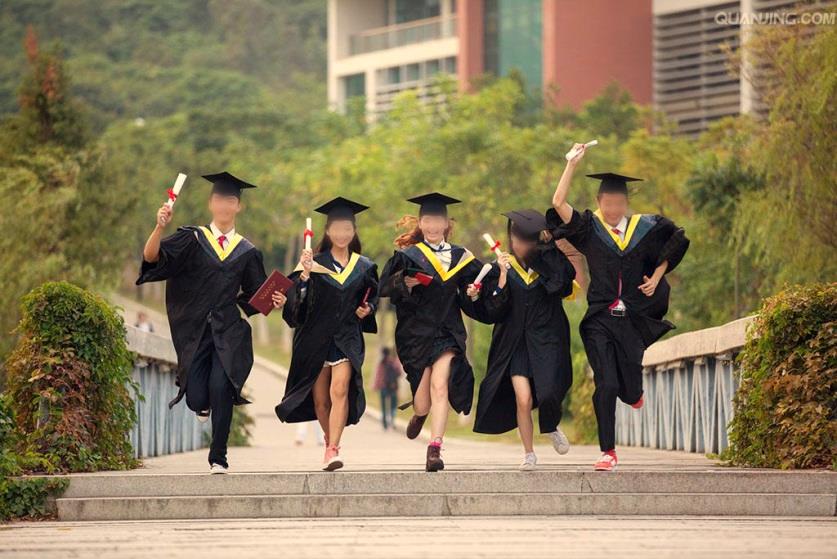 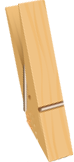 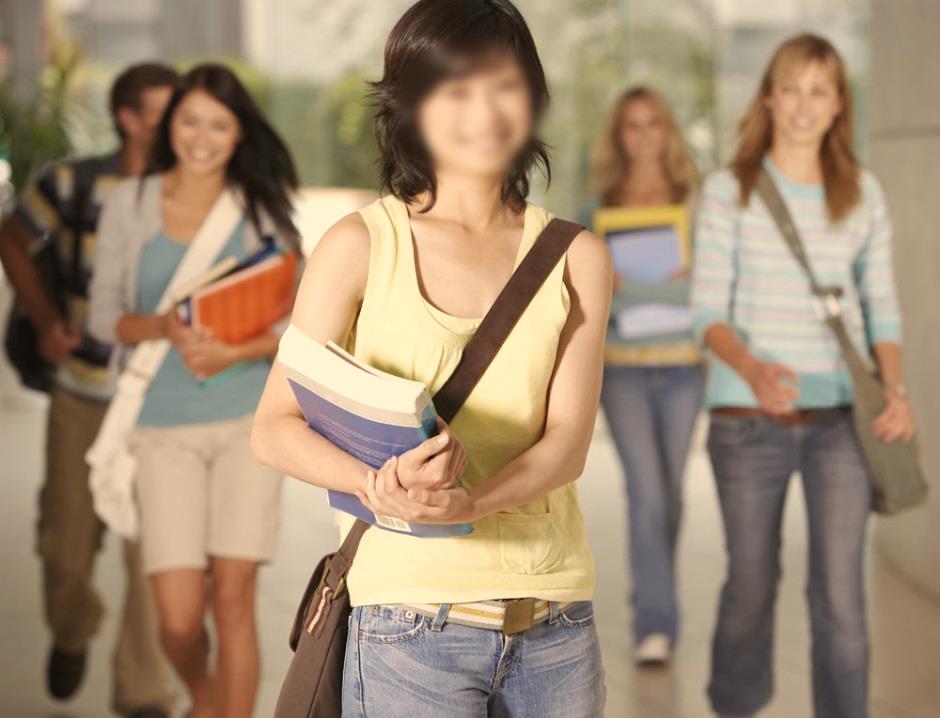 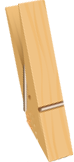 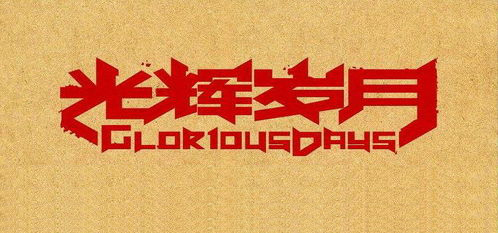 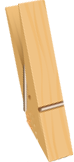 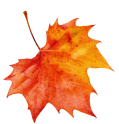 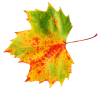 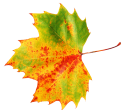 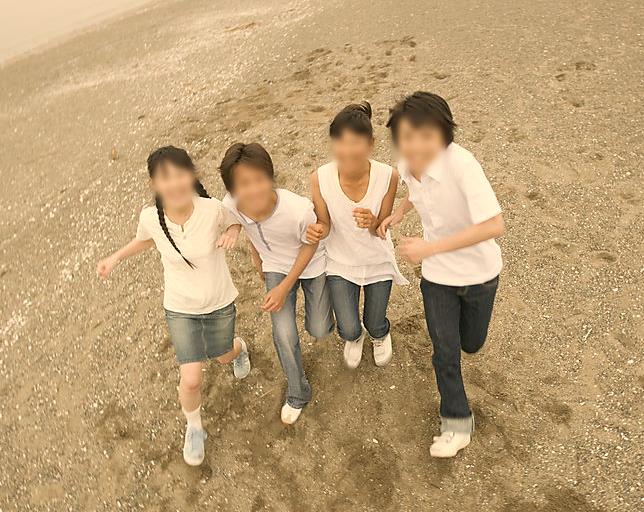 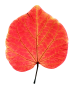 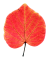 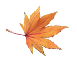 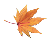 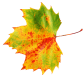 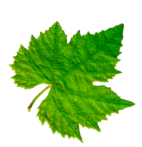 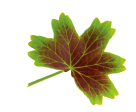 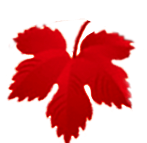 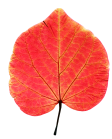 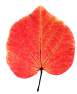 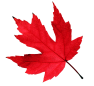 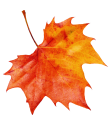 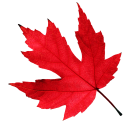 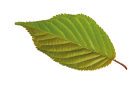 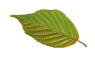 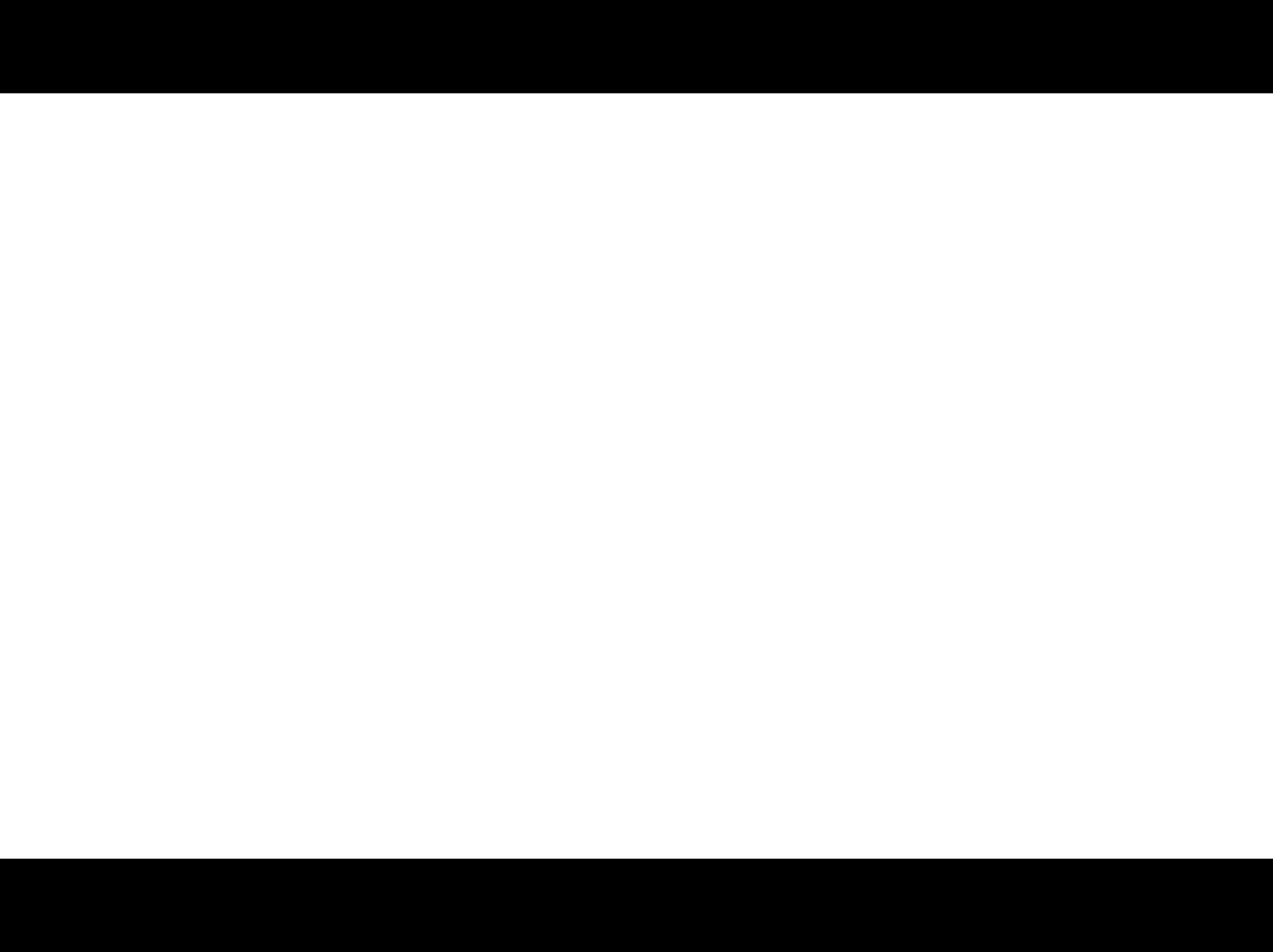 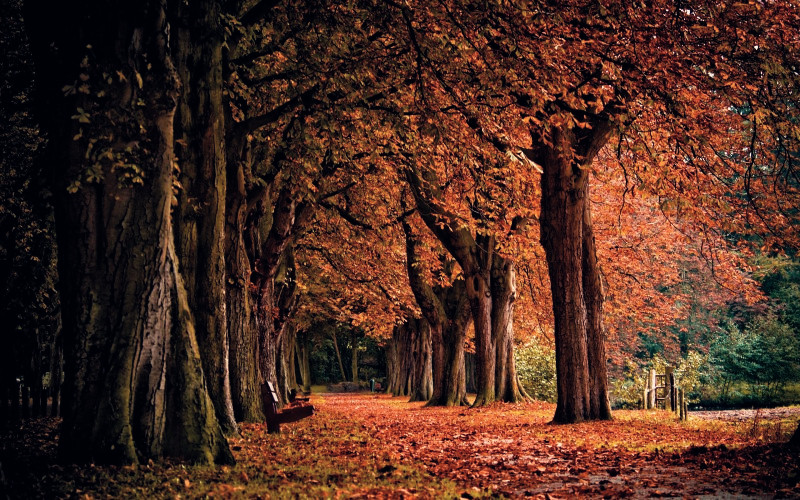 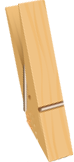 曾经一起上课，
曾经一起逃课，
曾经一起吃饭，
曾经一起抢着零食吃，
曾经一起挨批评，
曾经一起受罚，
曾经一起谈天说地，
曾经一起的美好…………
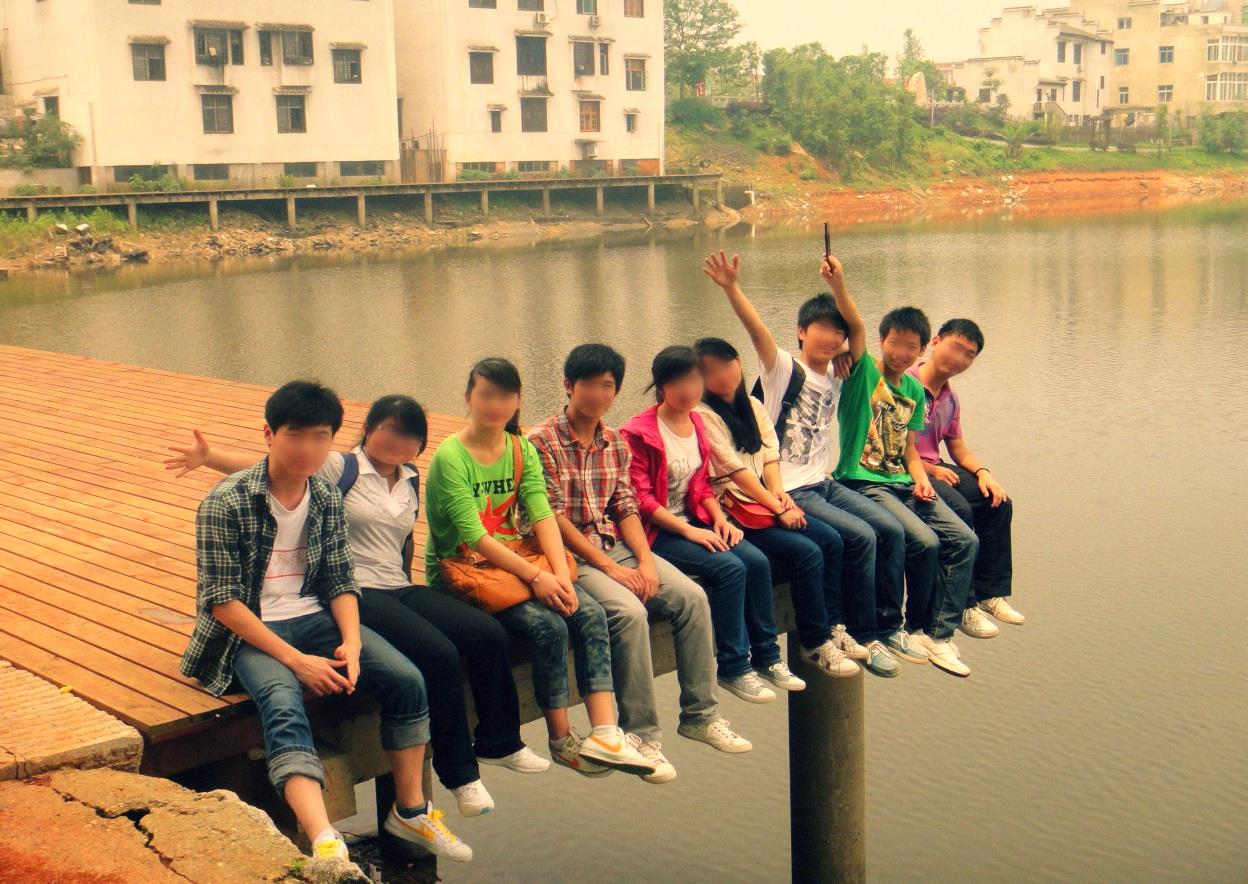 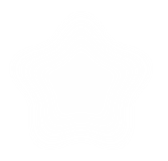 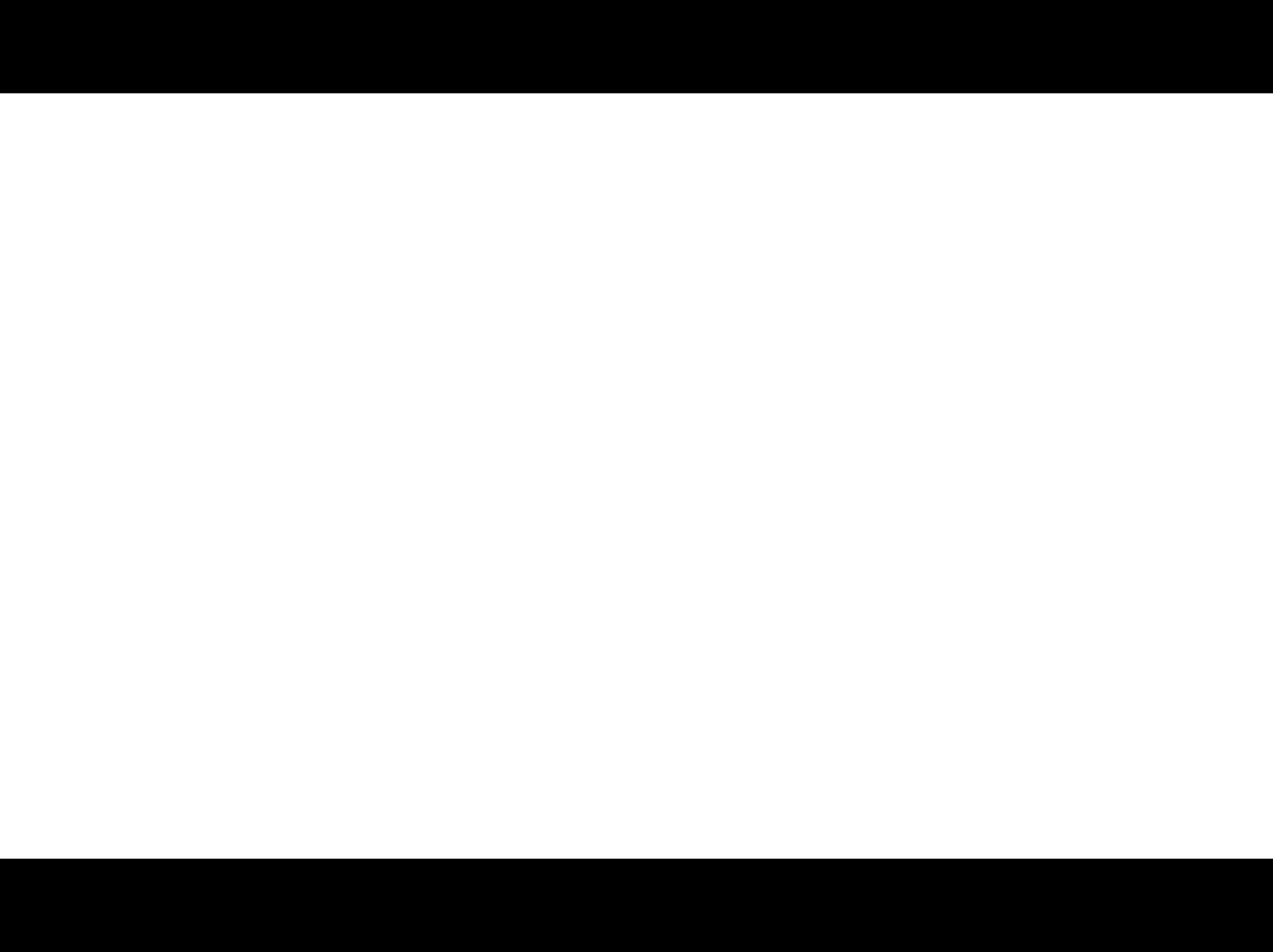 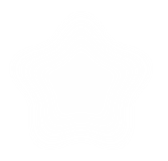 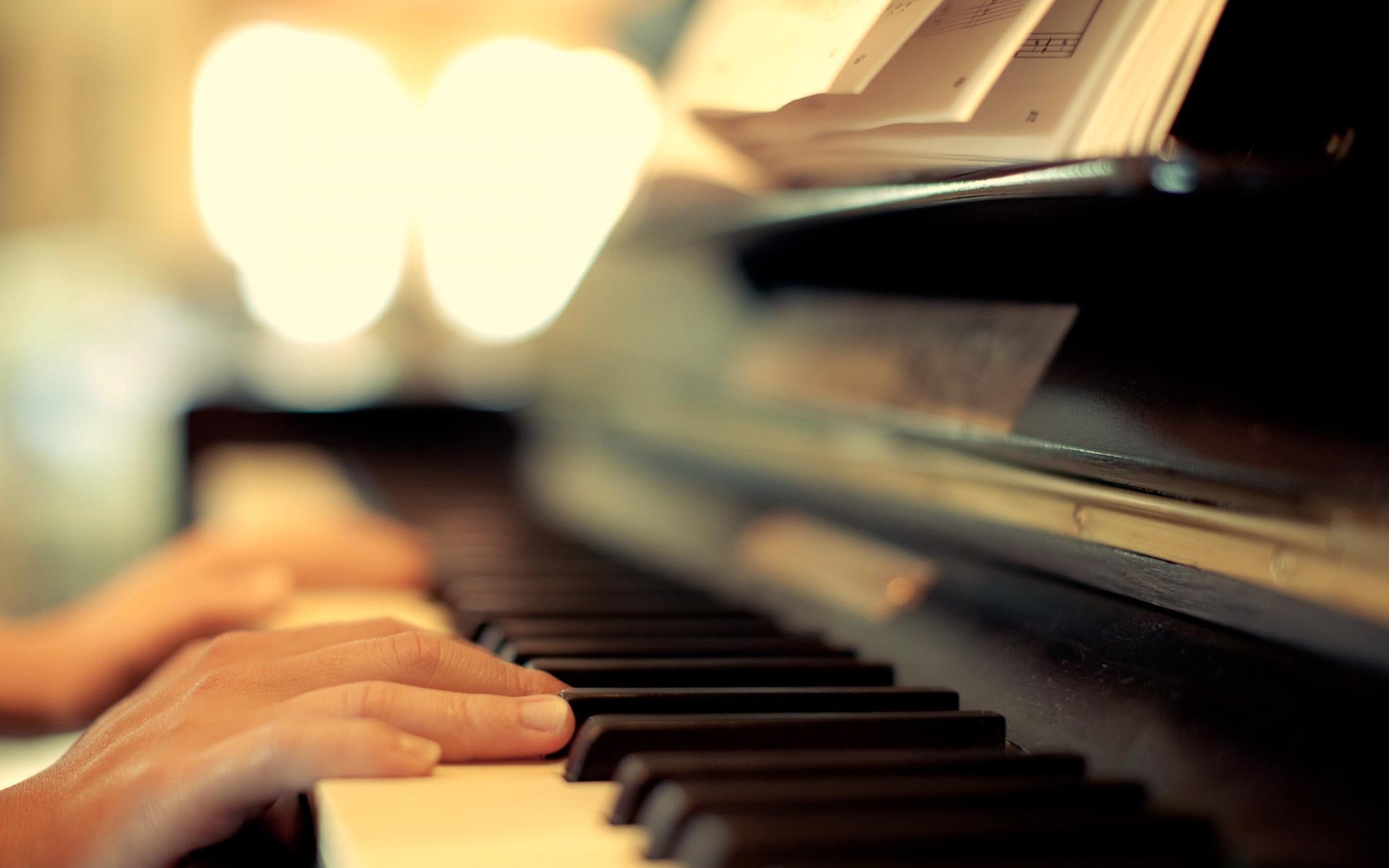 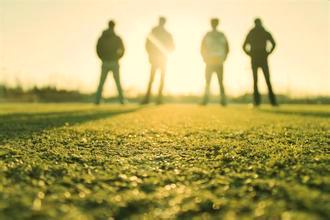 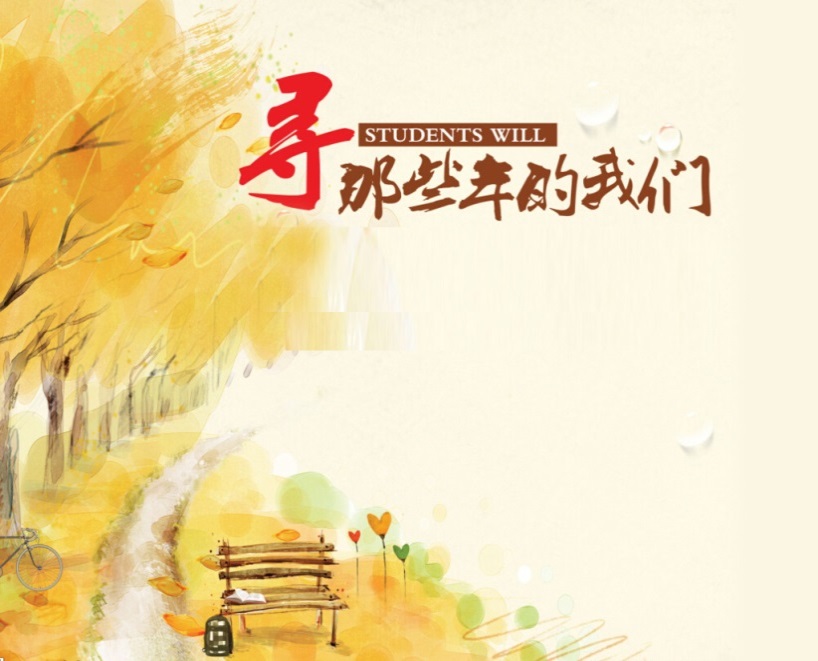 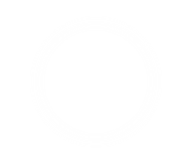 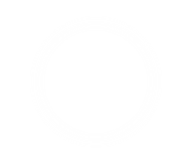 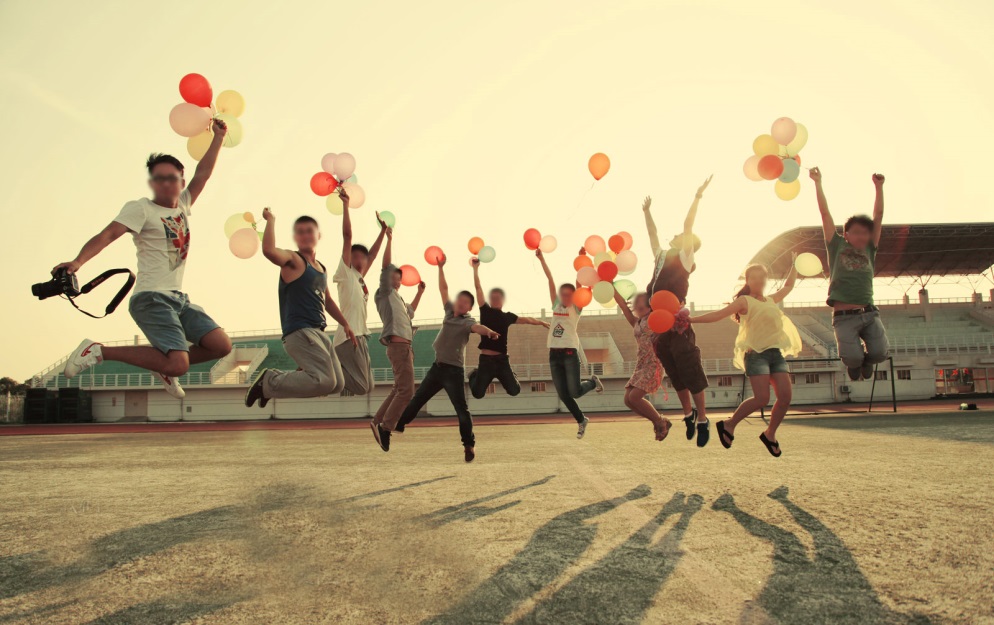 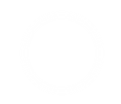 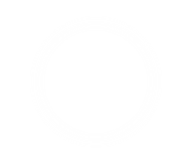 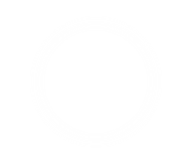 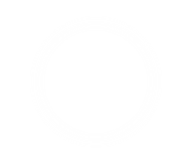 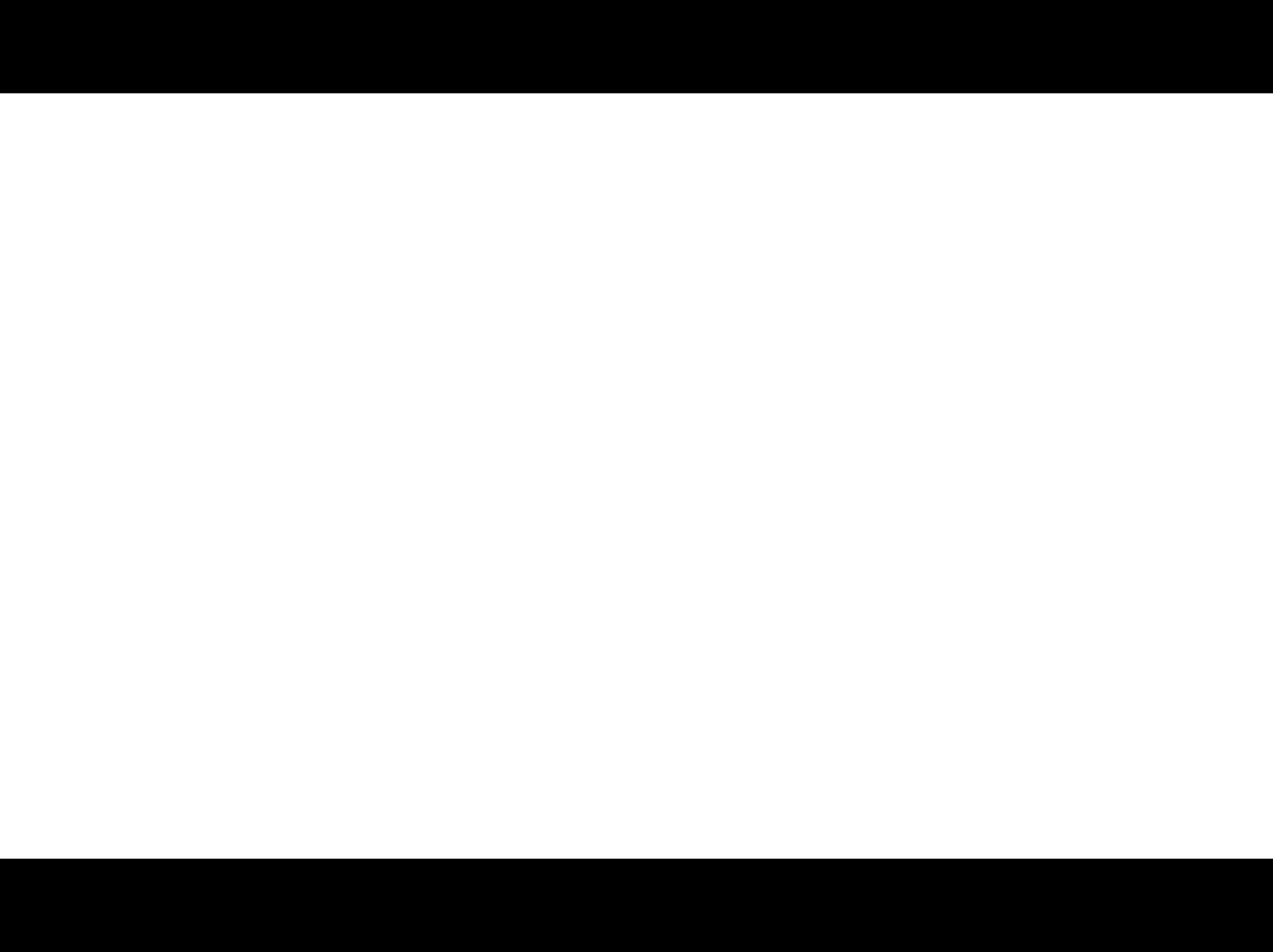 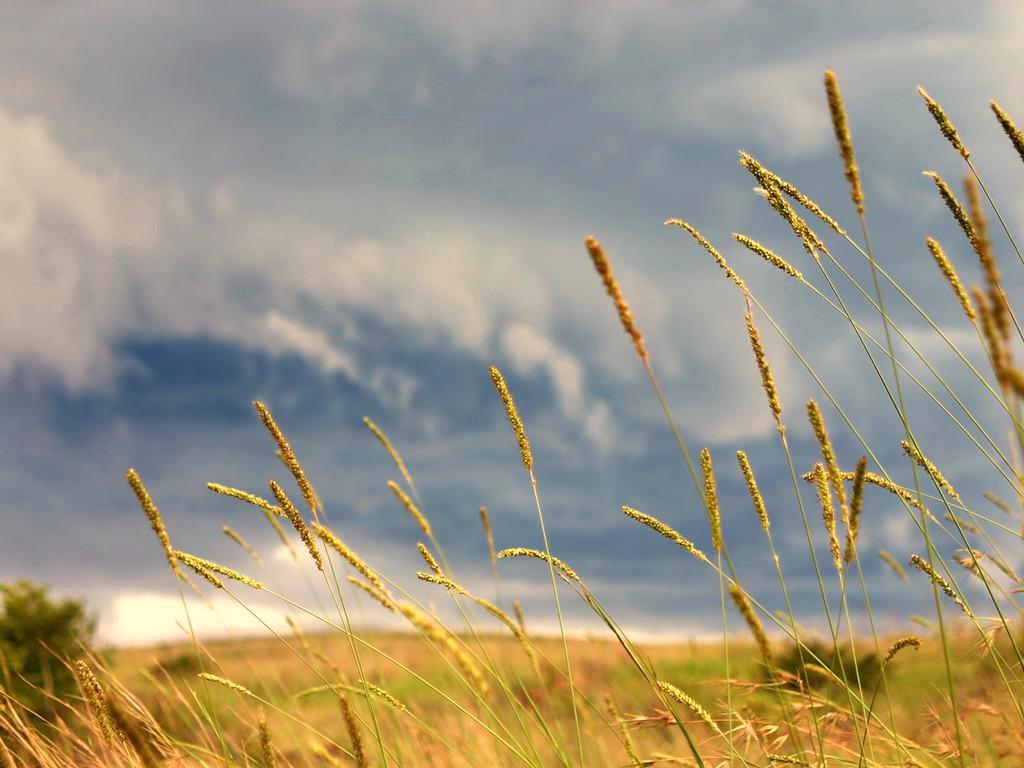 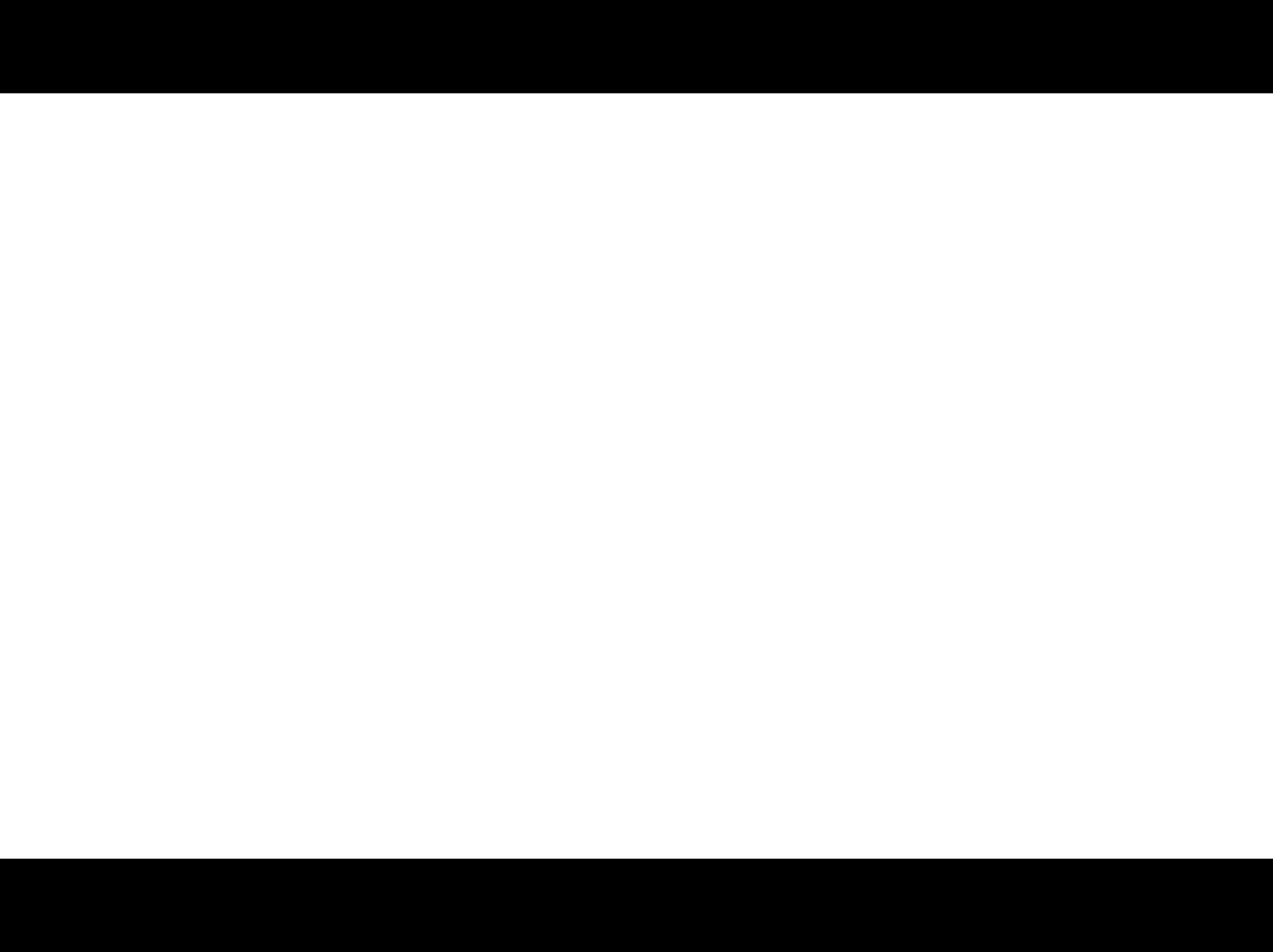 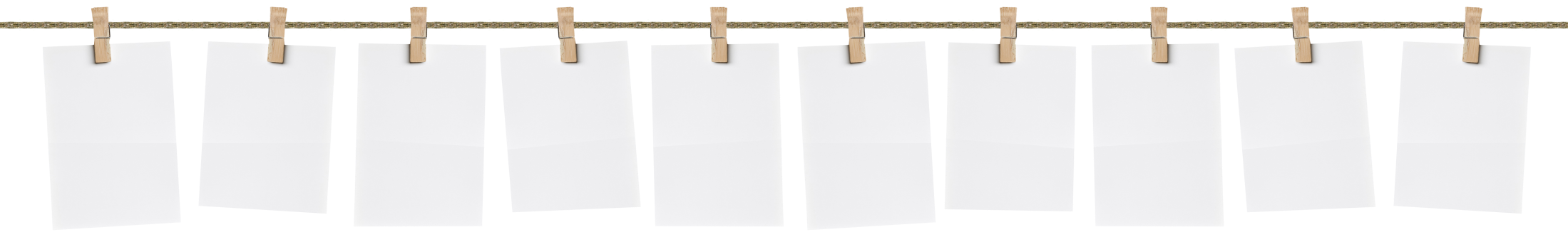 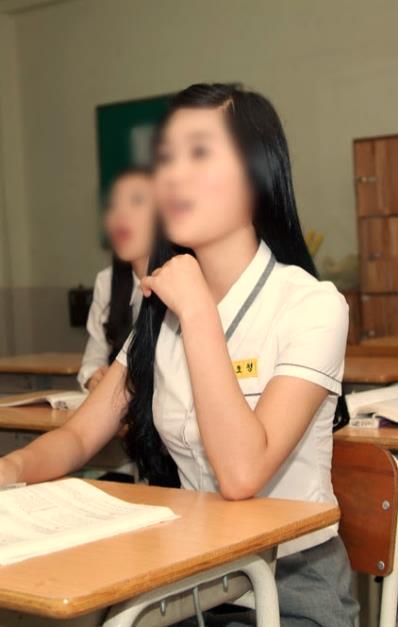 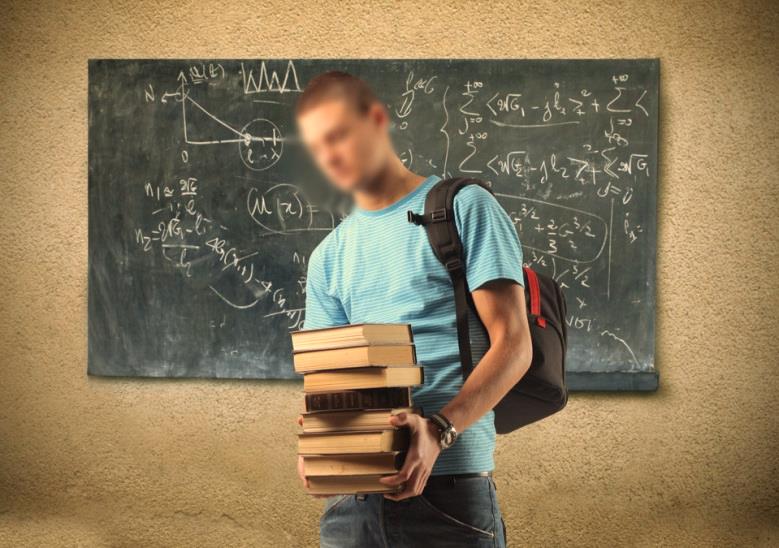 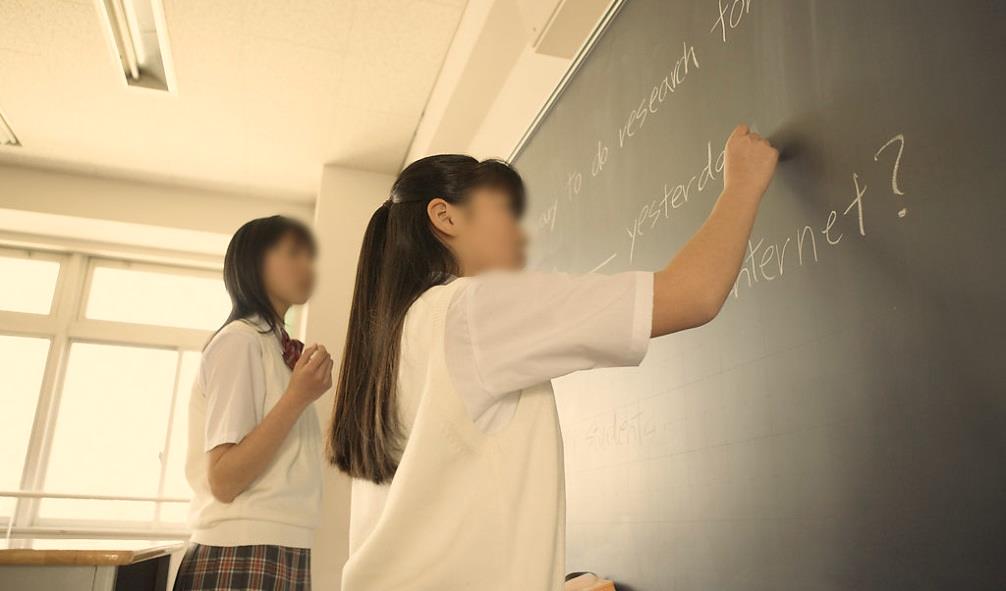 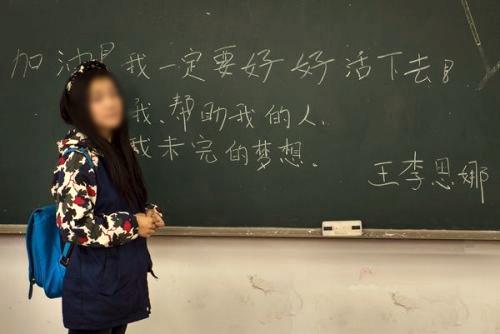 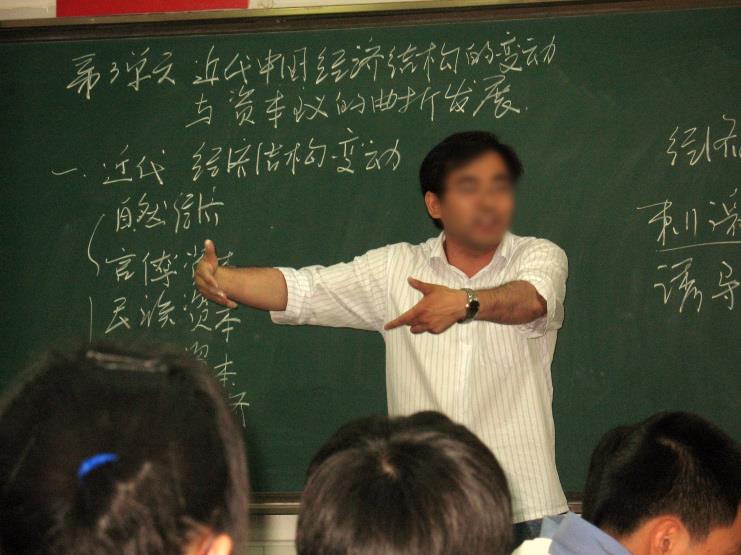 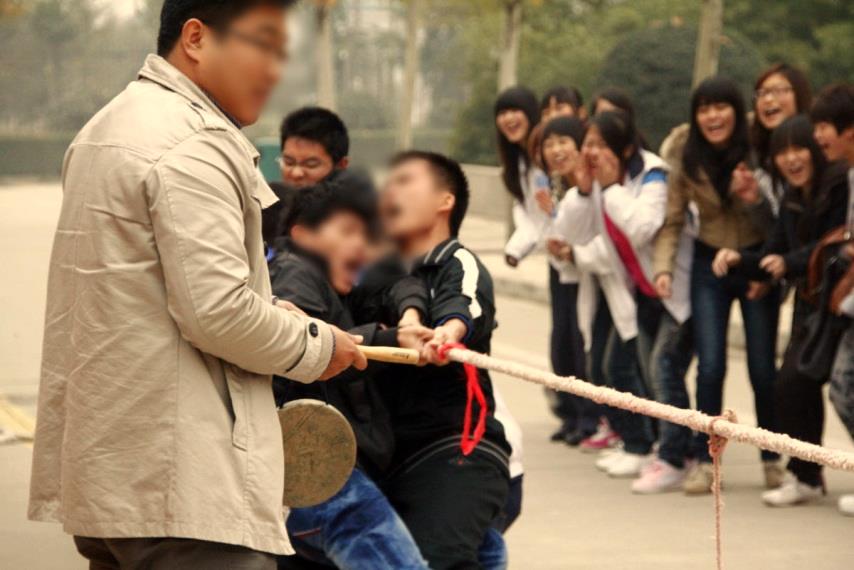 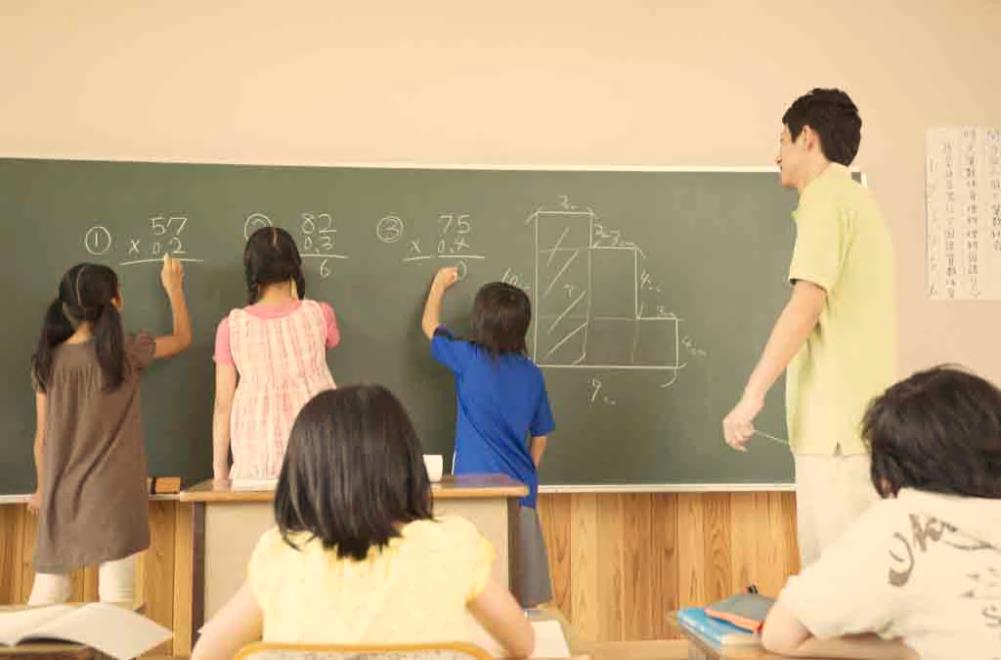 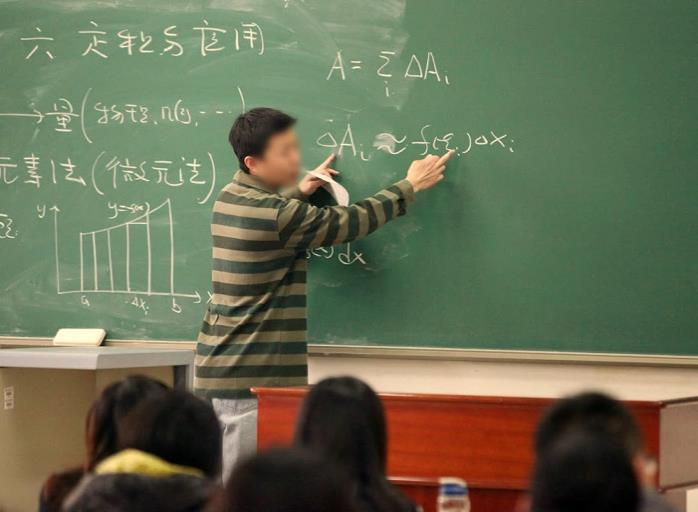 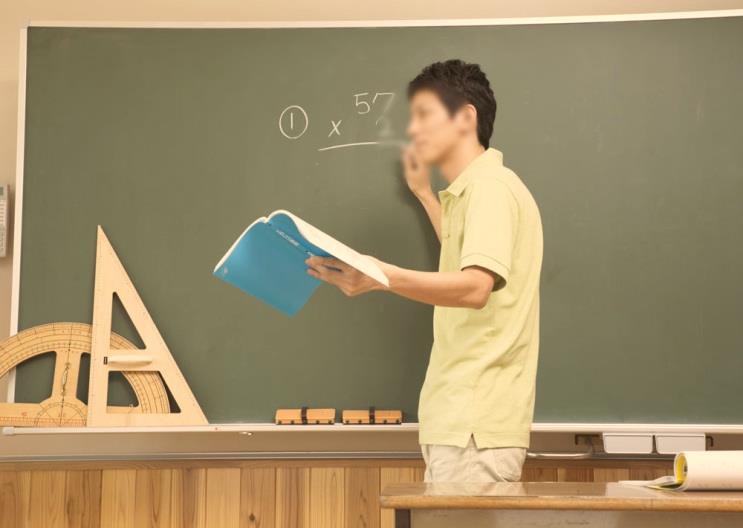 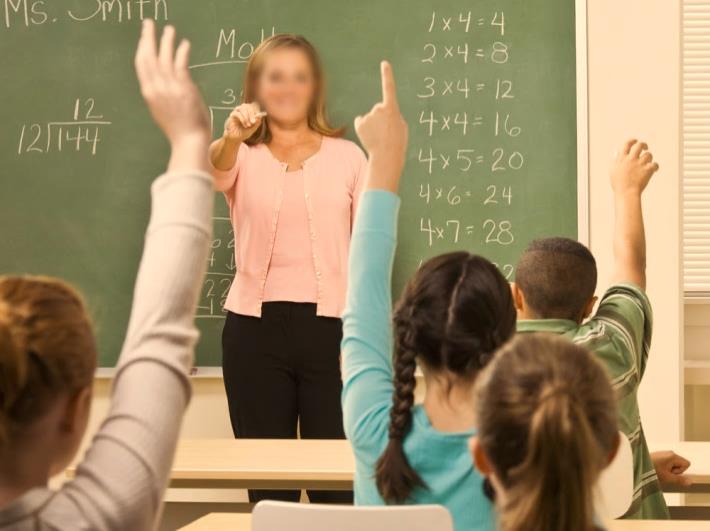 时光荏苒，岁月如歌，回首校园生涯，我们不仅收获了学业，更收获了友谊! 回顾那青春燃烧的岁月，是那么的美好、那么的亲切!同桌的笑声记忆犹新，
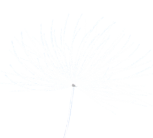 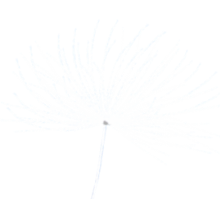 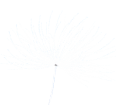 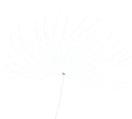 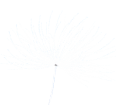 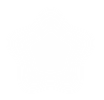 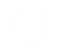 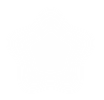 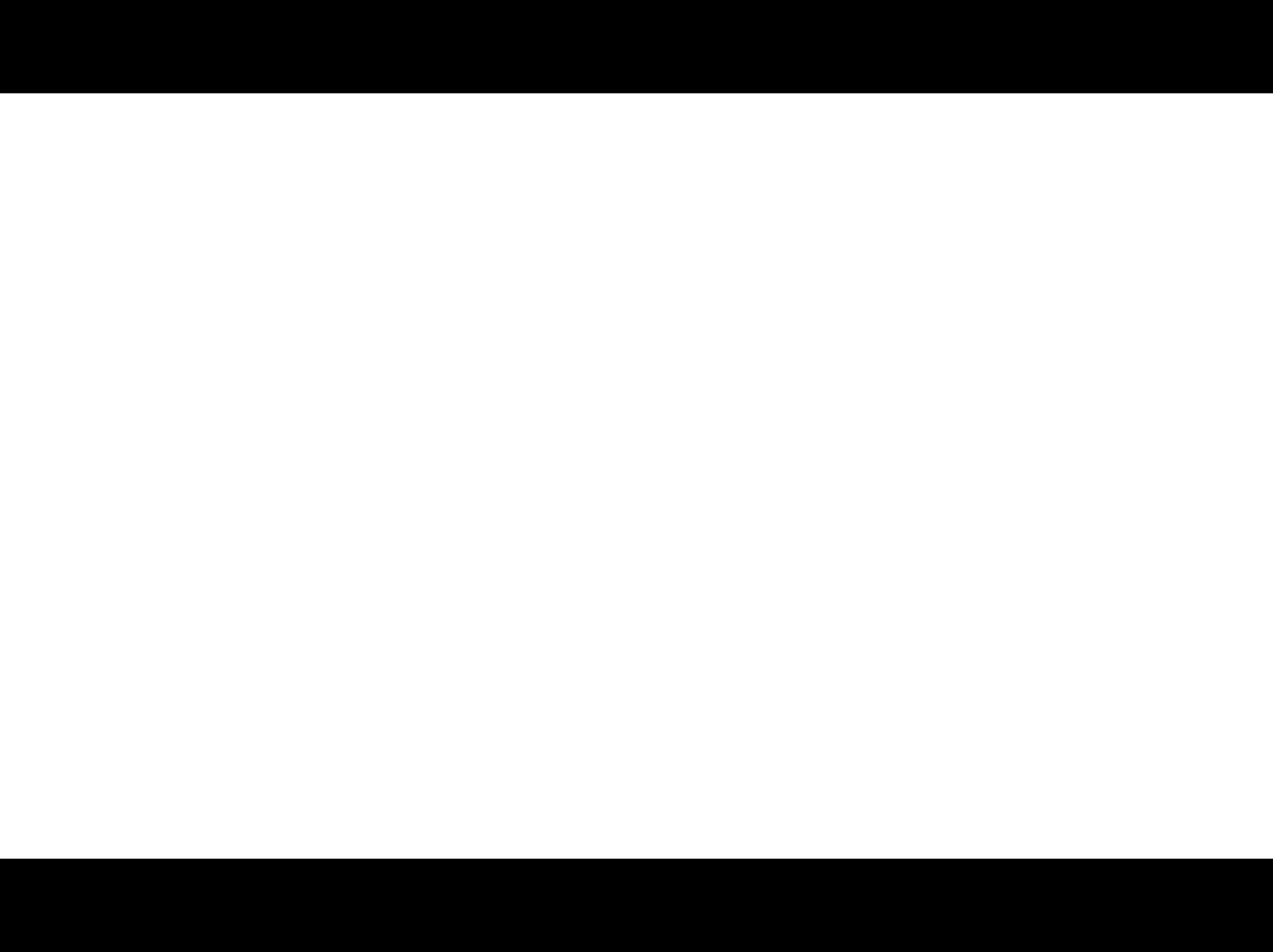 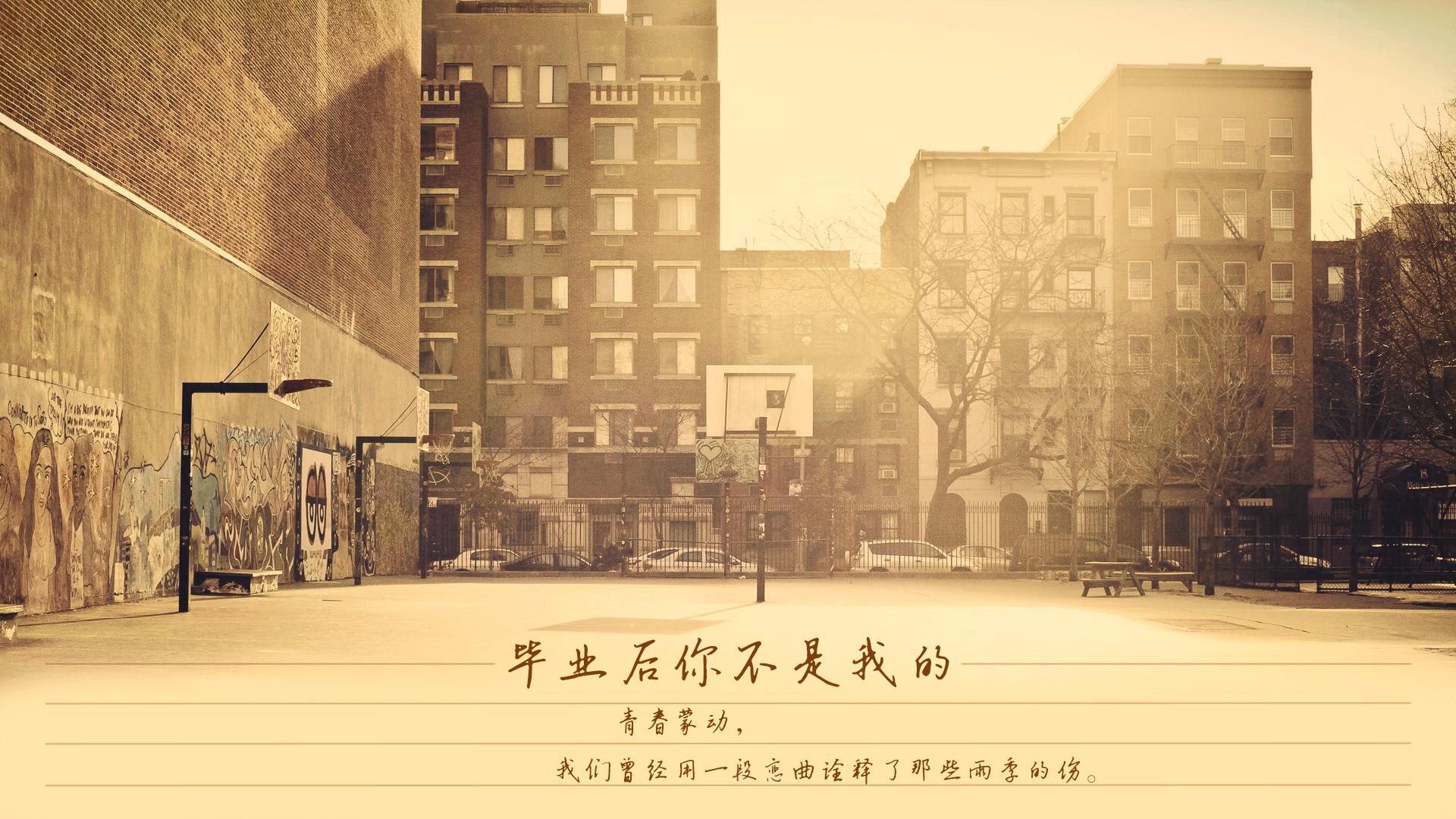 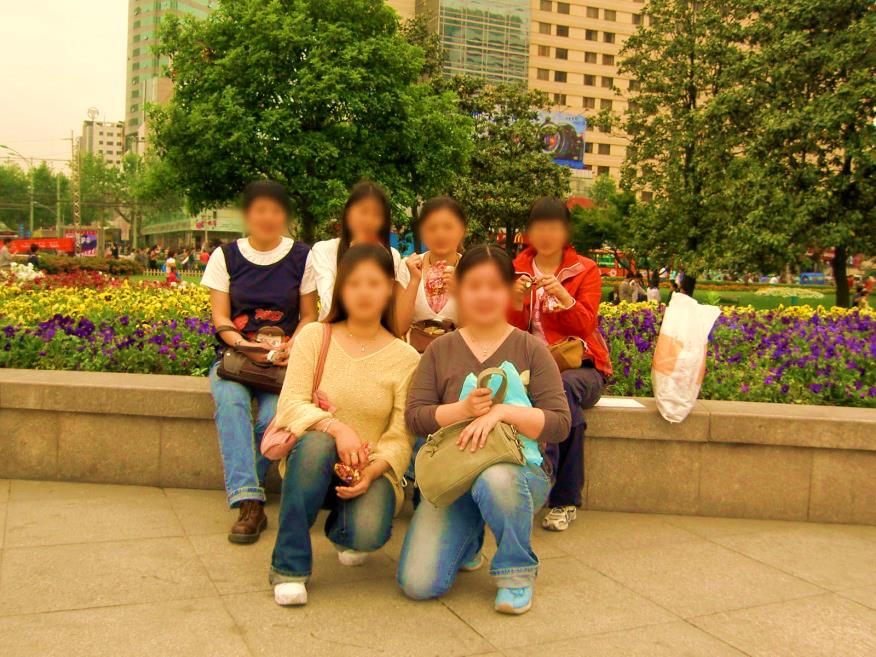 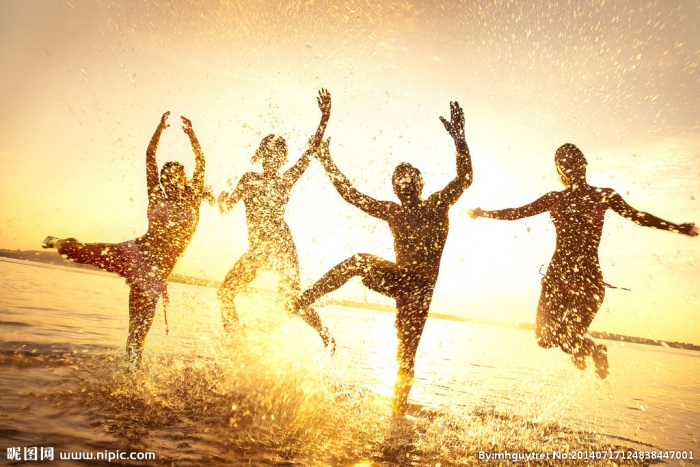 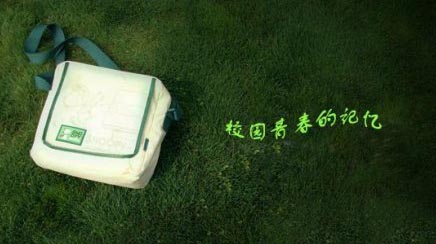 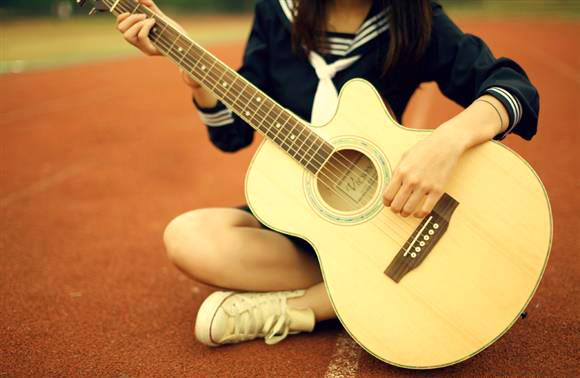 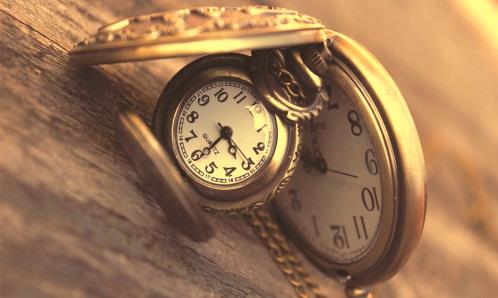 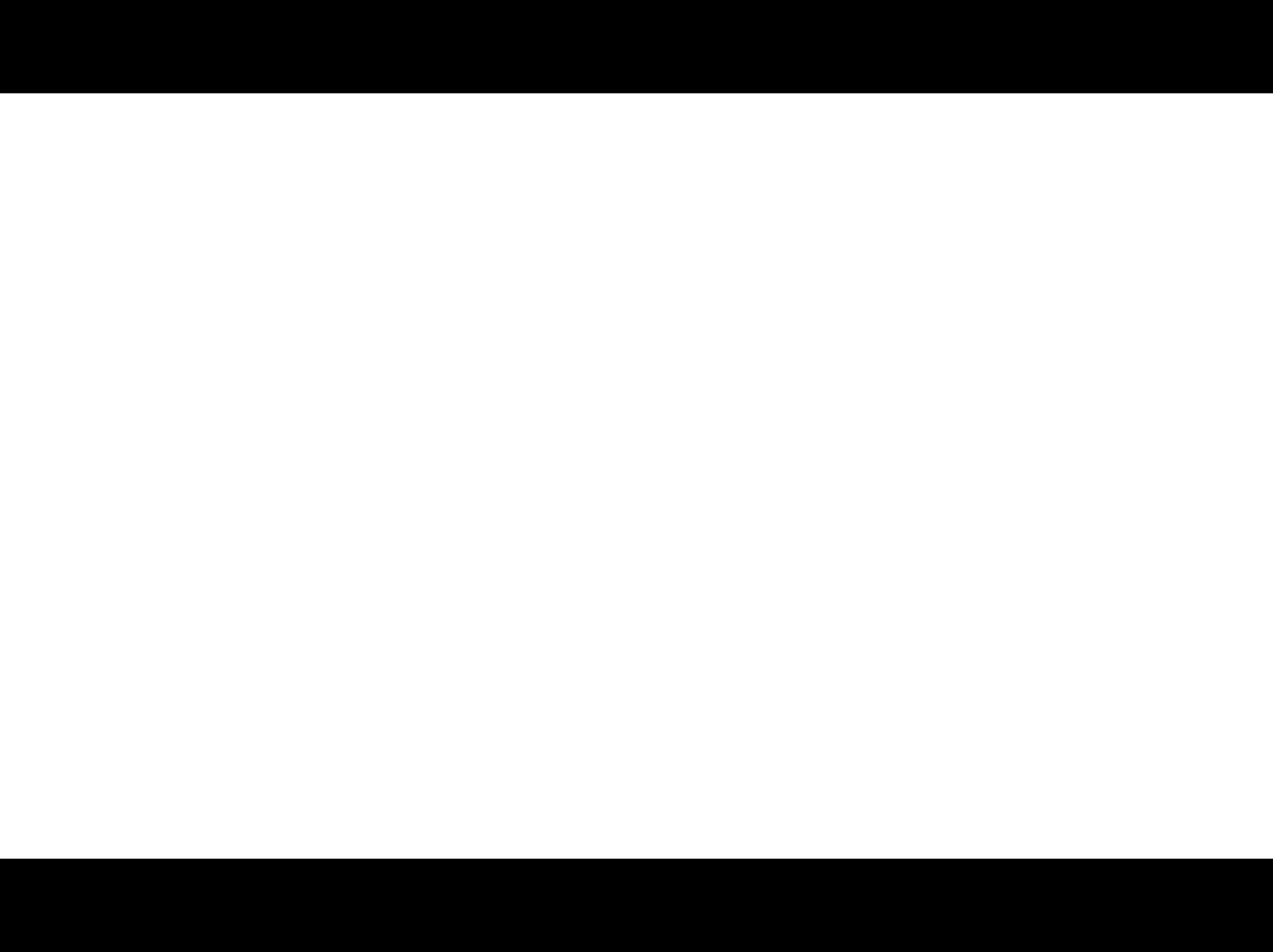 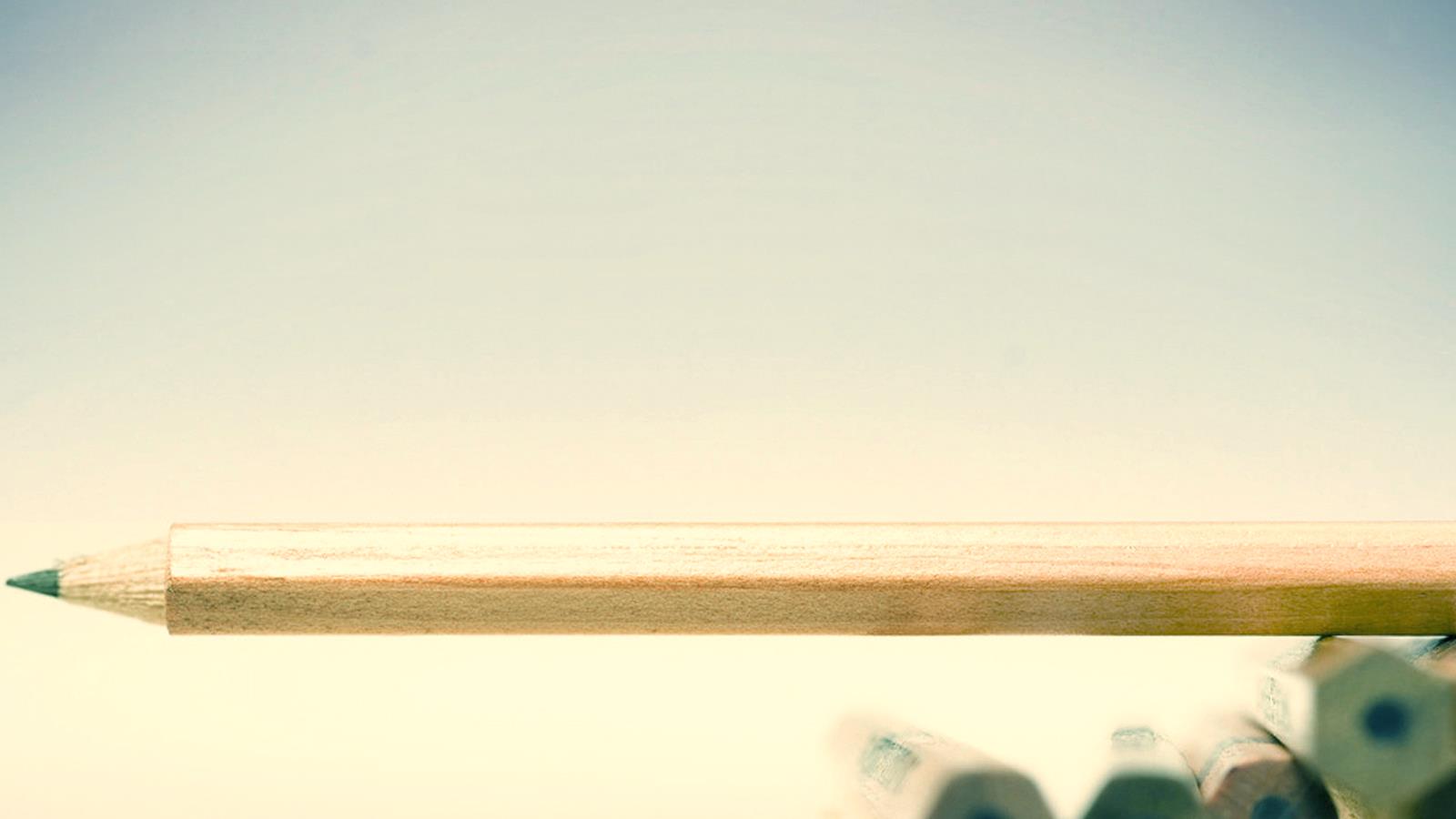 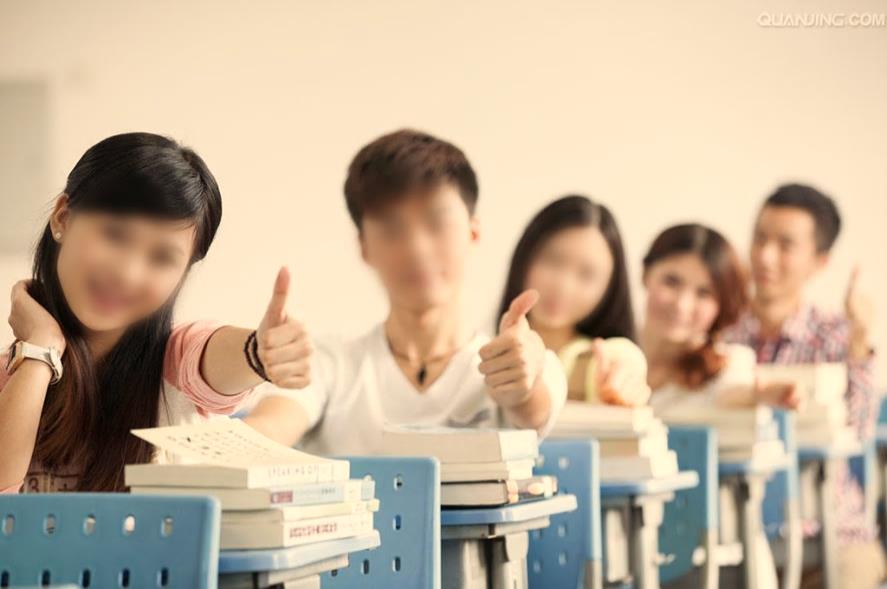 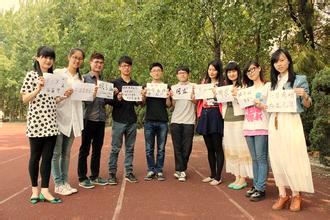 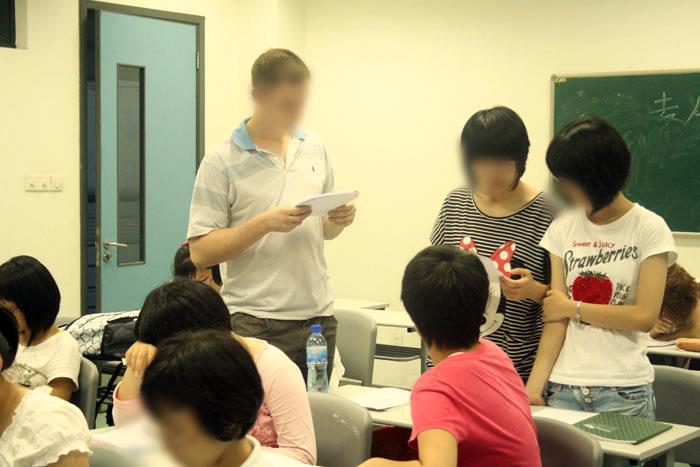 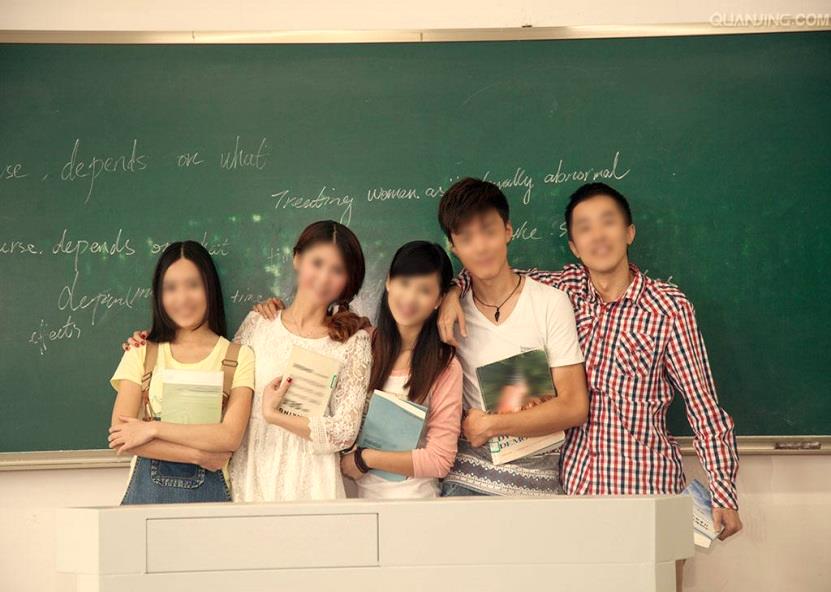 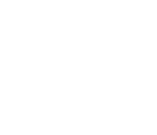 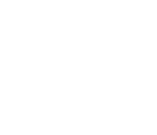 我们曾经共同在知识的海洋里徜徉、成长，我们曾经共同在象牙塔内寻找青春的辉煌!
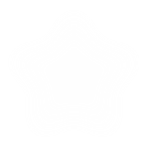 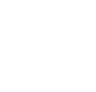 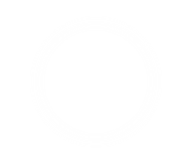 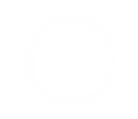 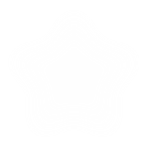 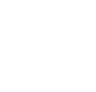 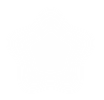 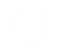 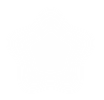 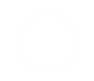 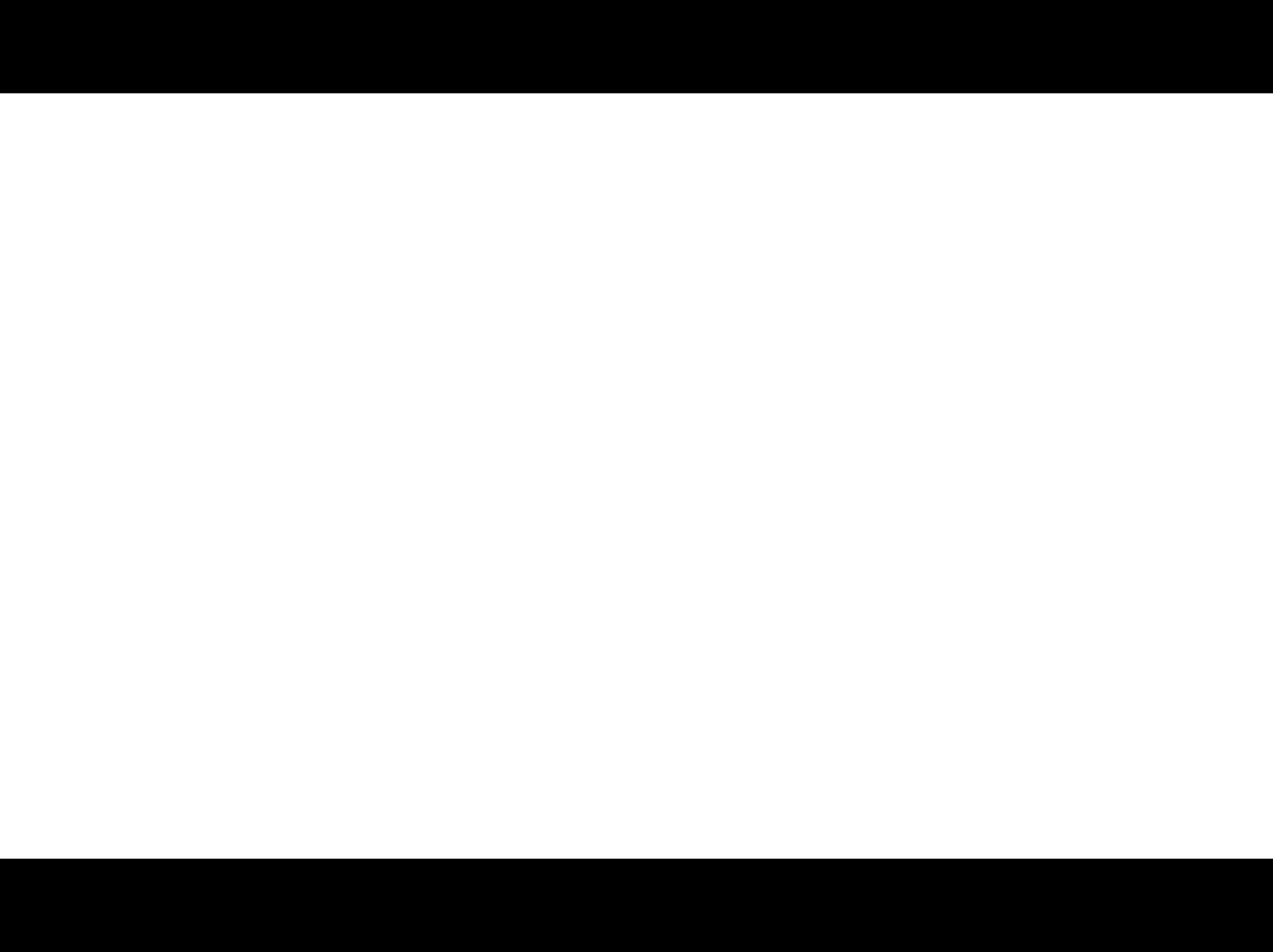 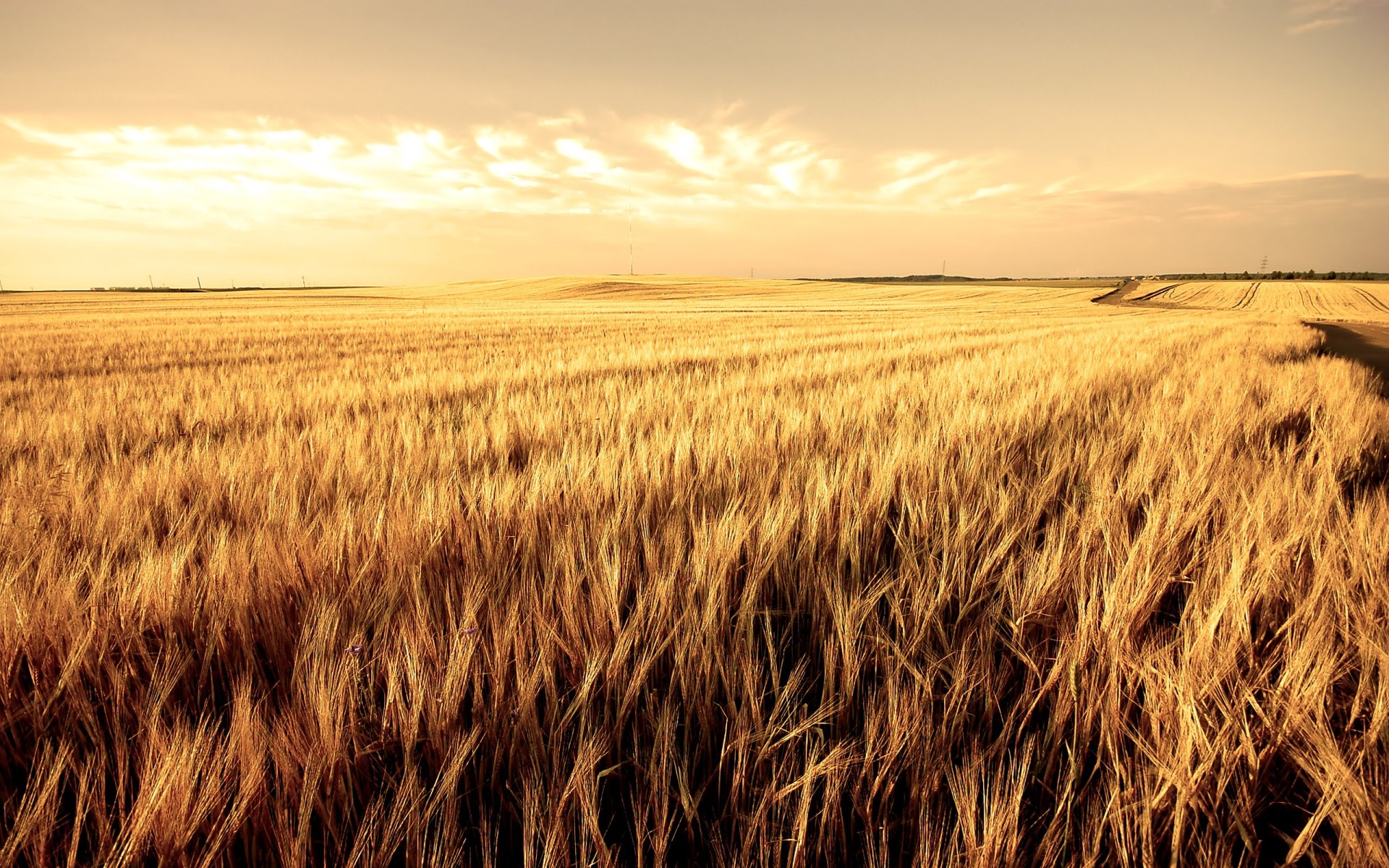 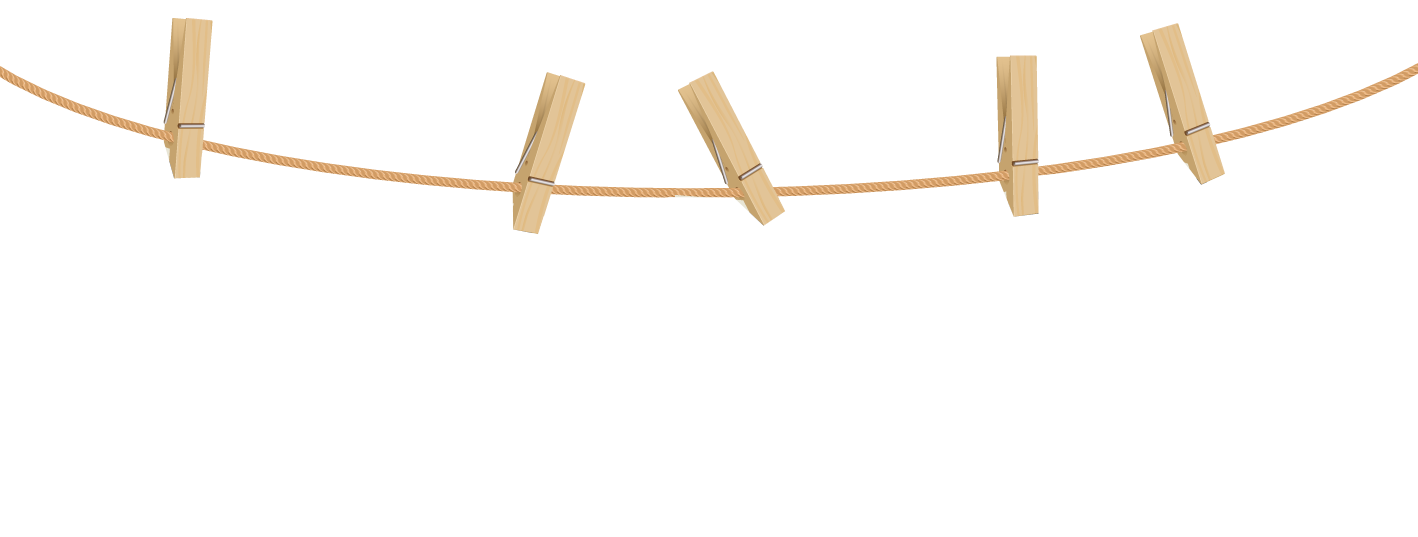 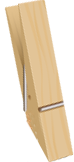 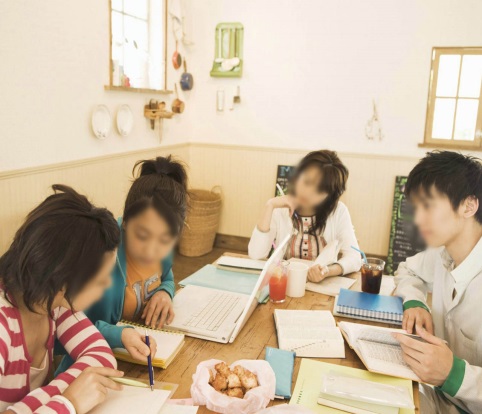 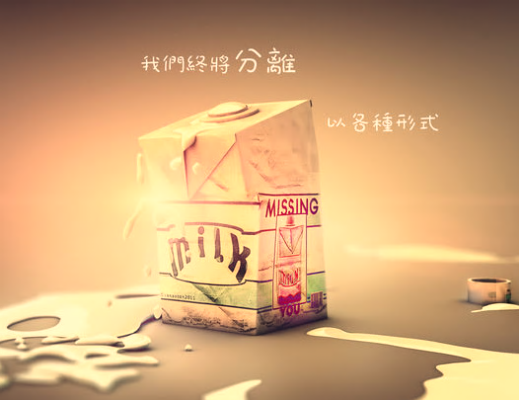 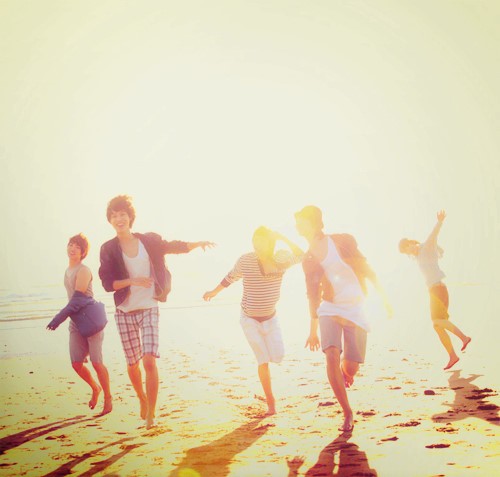 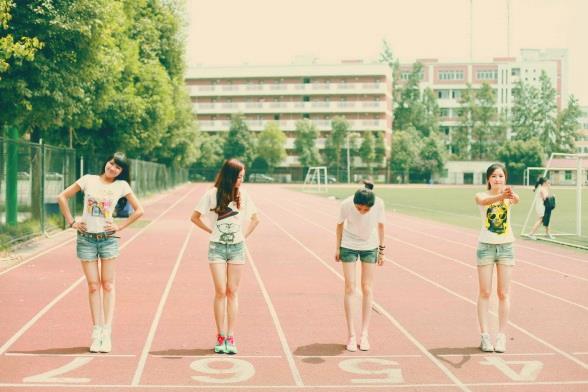 时光荏苒，风是透明的，雨是滴答的，云是流动的，歌是自由的，爱是用心的，恋是疯狂的，天是永恒的，你是难忘的。
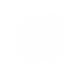 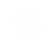 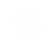 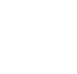 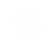 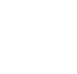 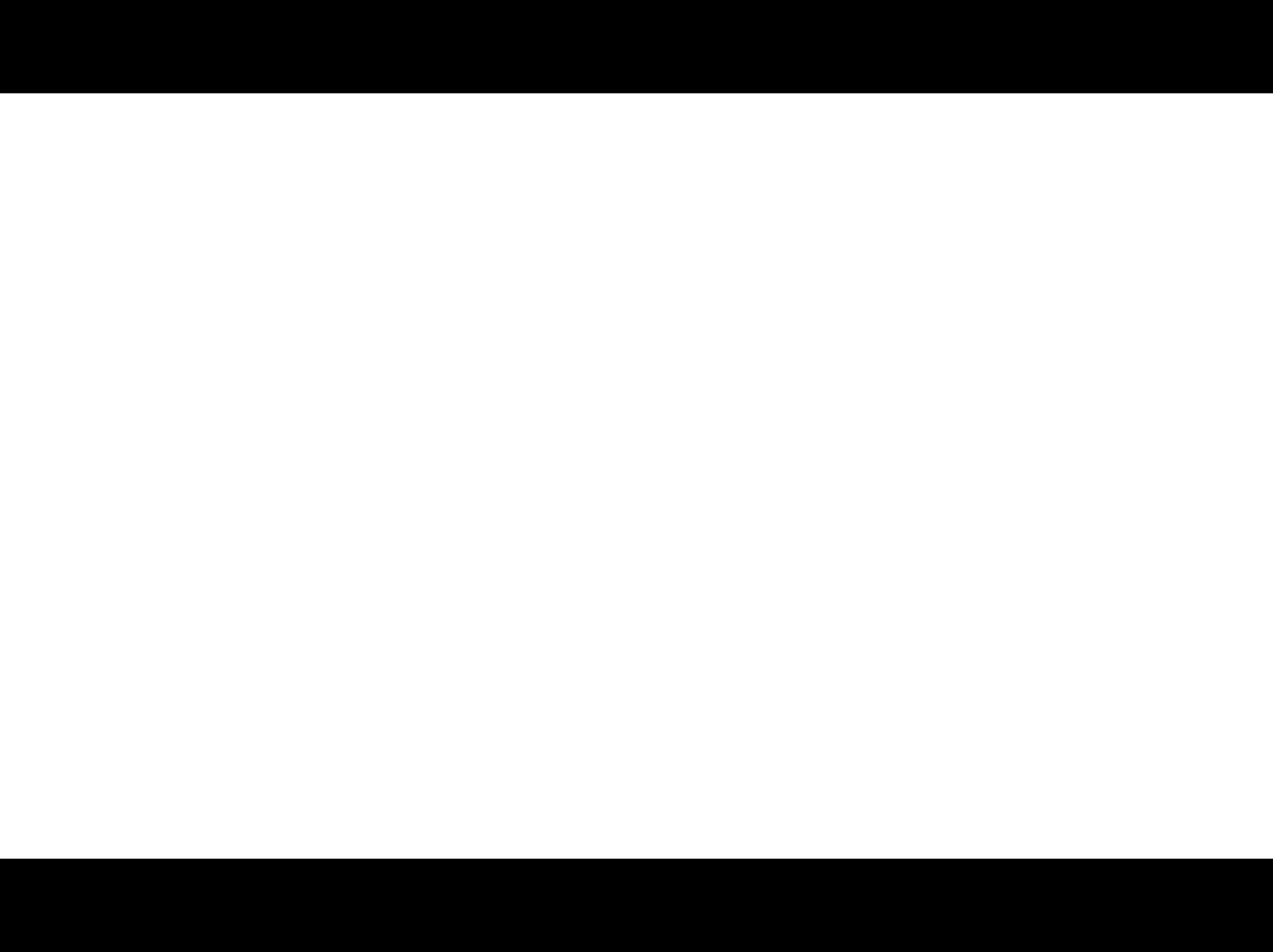 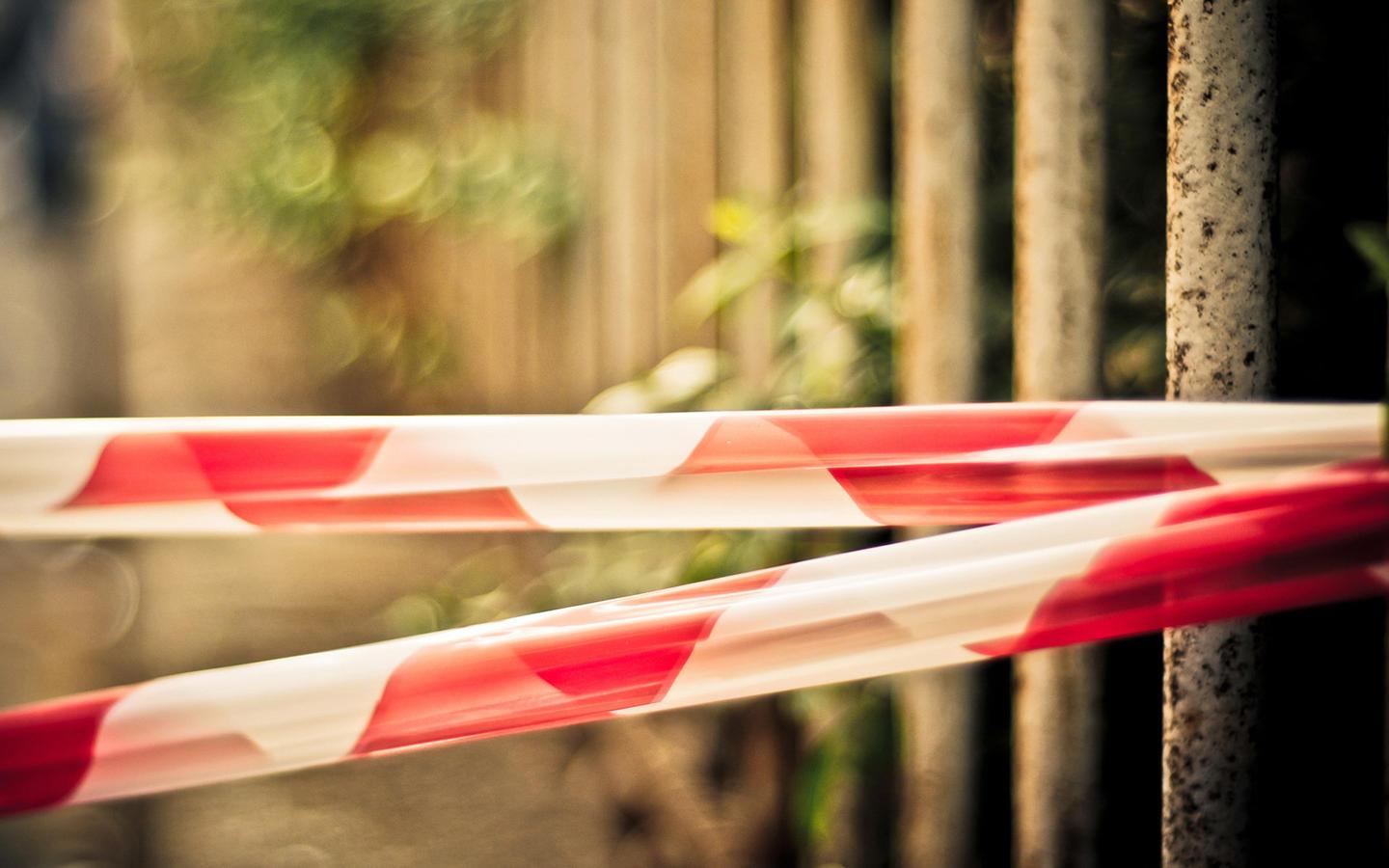 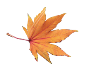 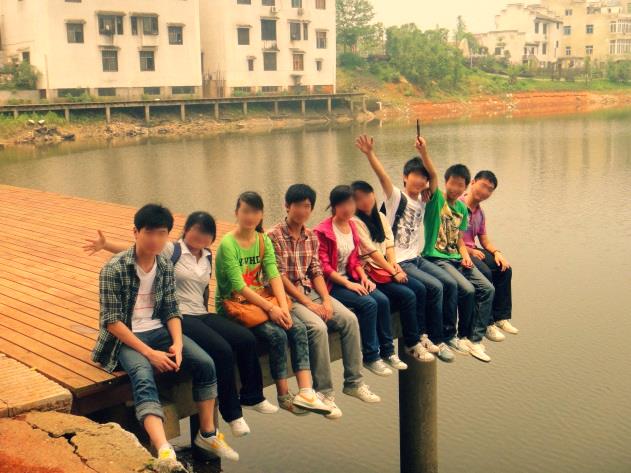 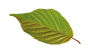 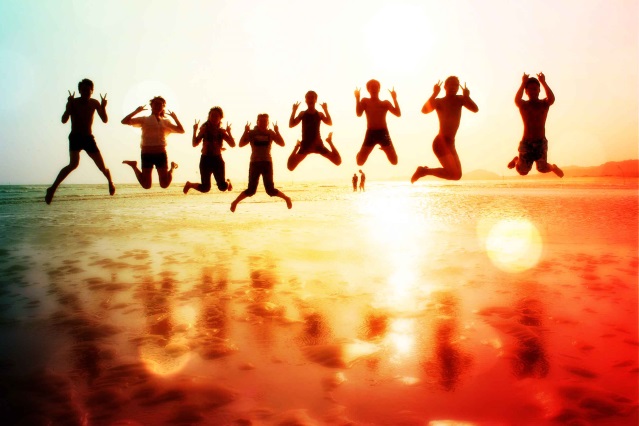 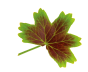 时光总是太短暂，留下了我的眷恋，刻下了你的自信和恬然； 岁月总是太漫漫，印记划过我的脸，彩虹架过你的天；
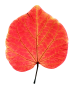 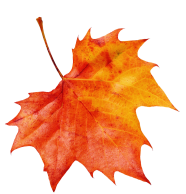 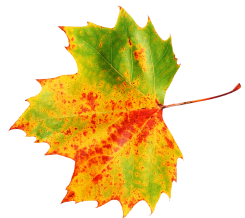 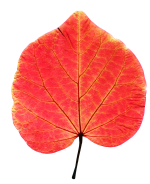 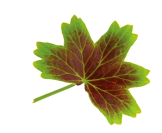 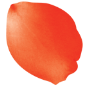 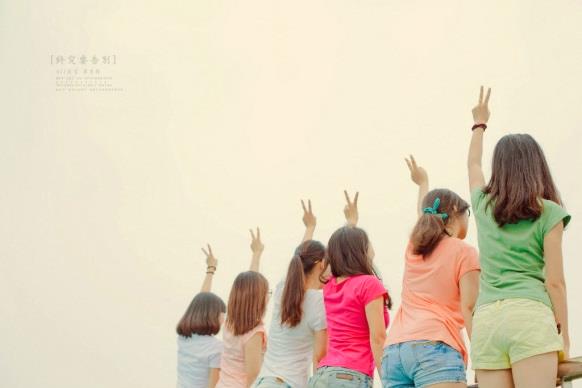 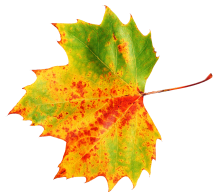 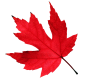 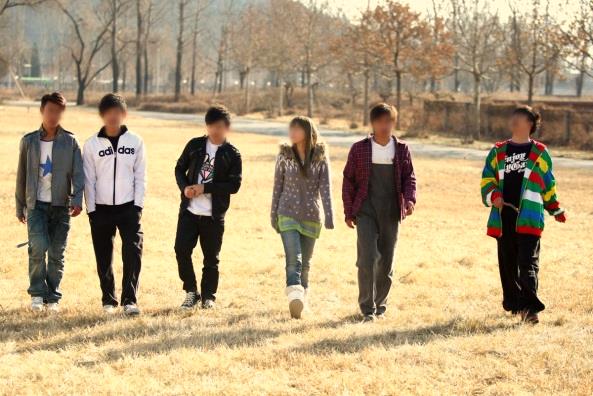 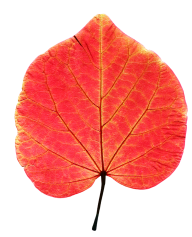 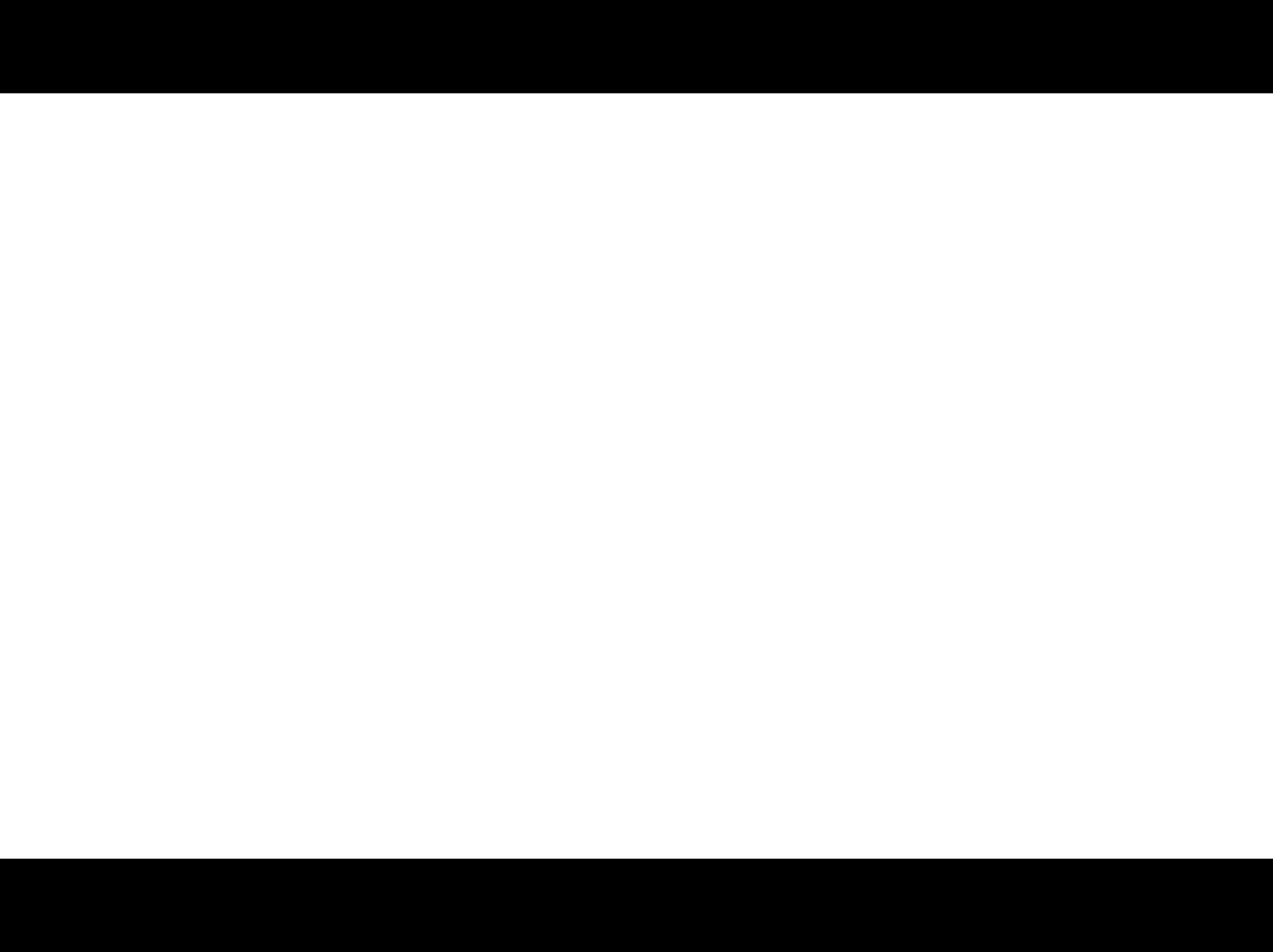 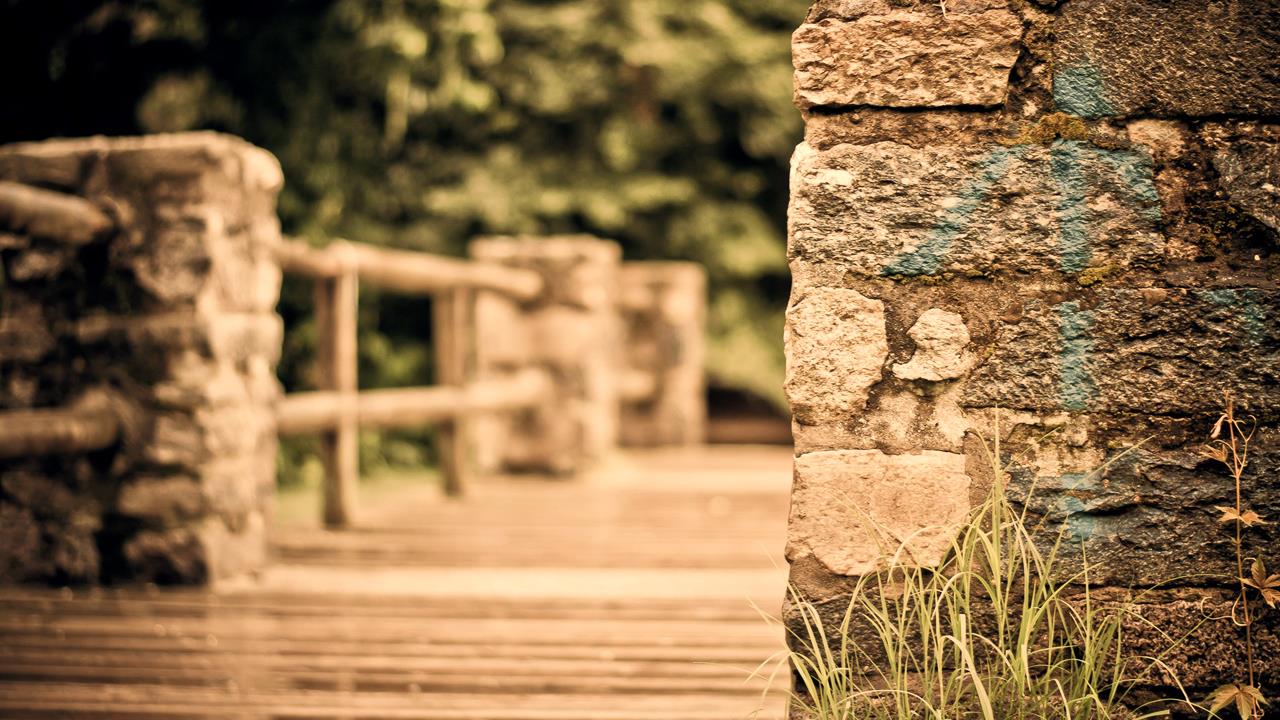 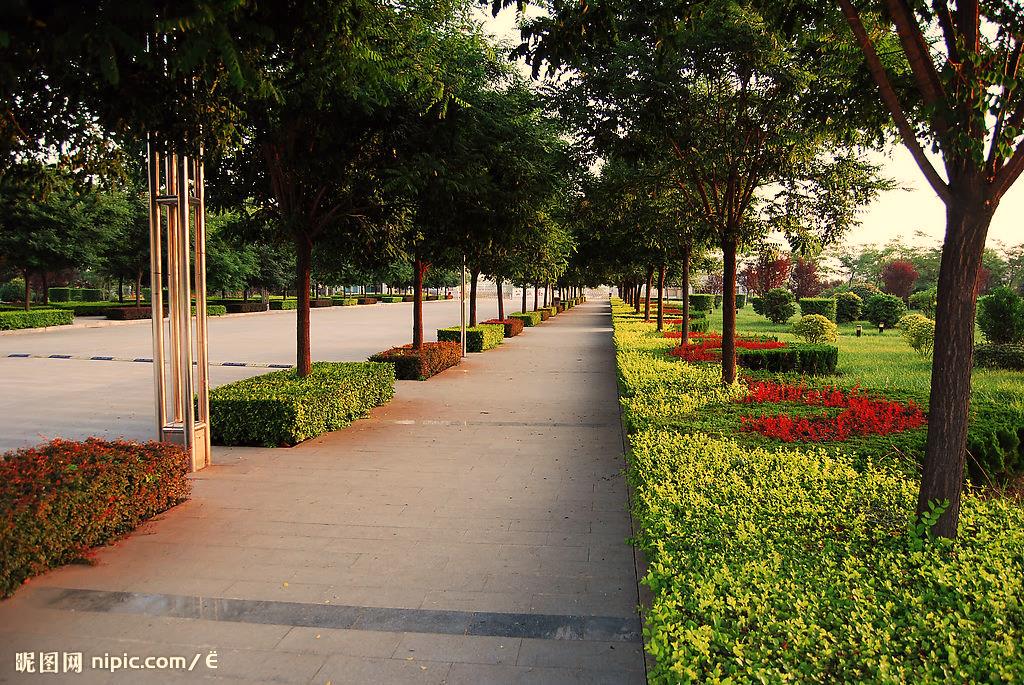 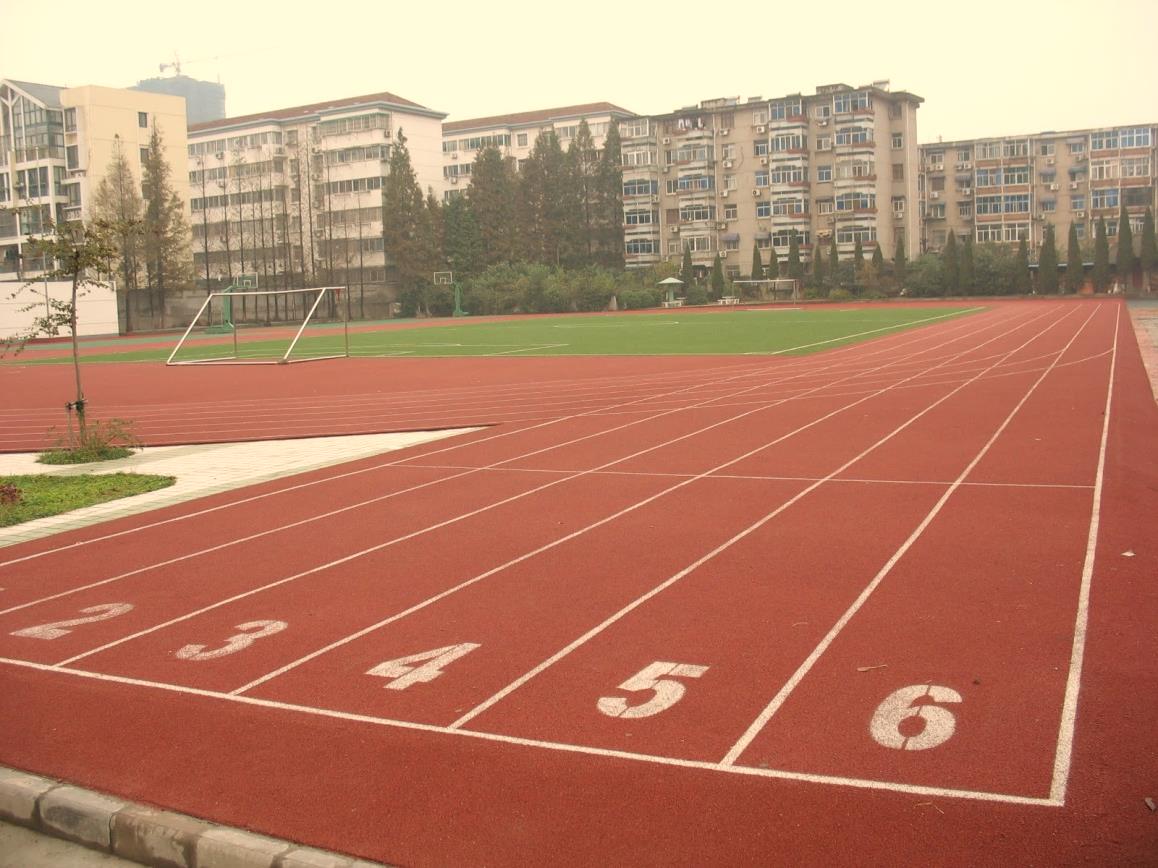 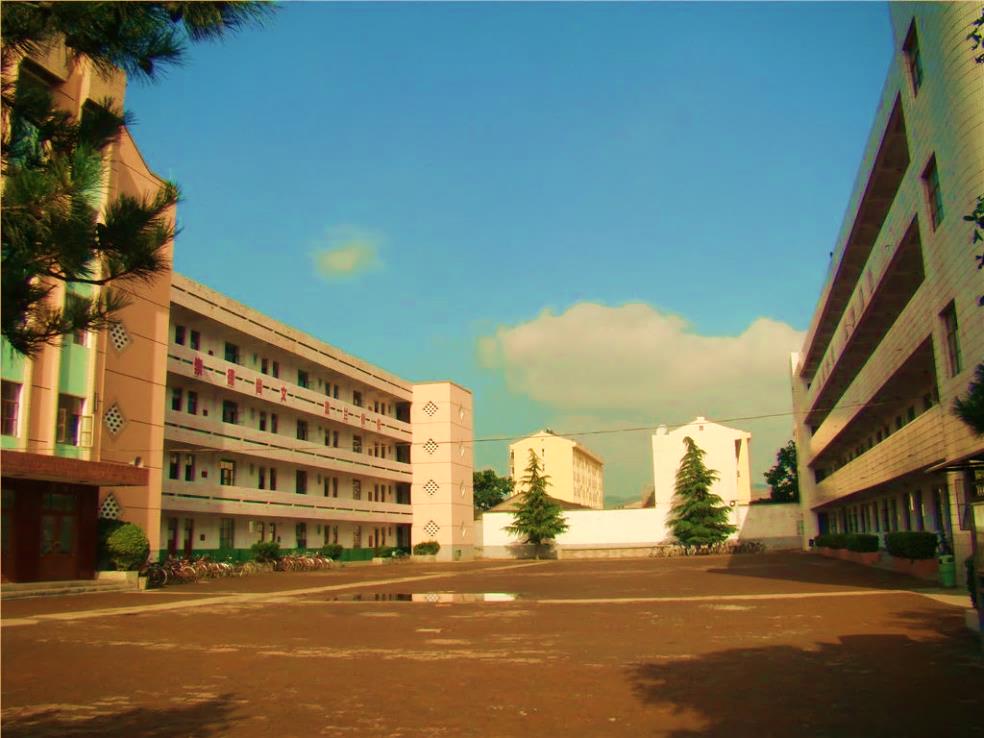 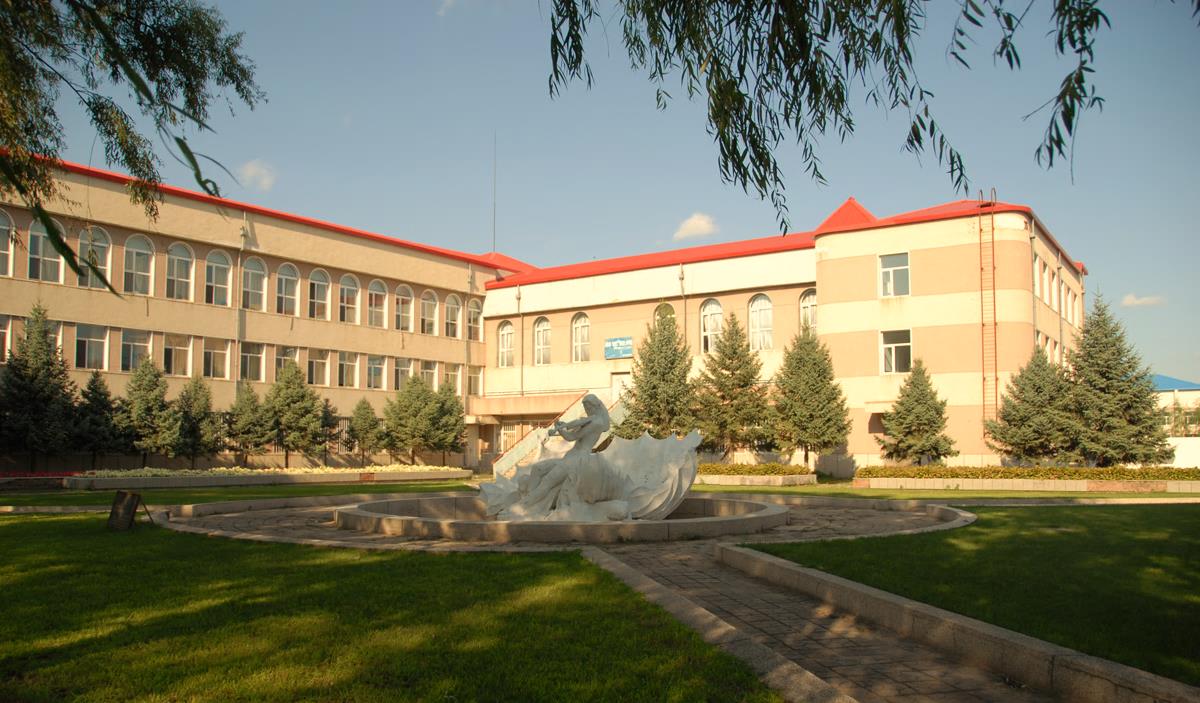 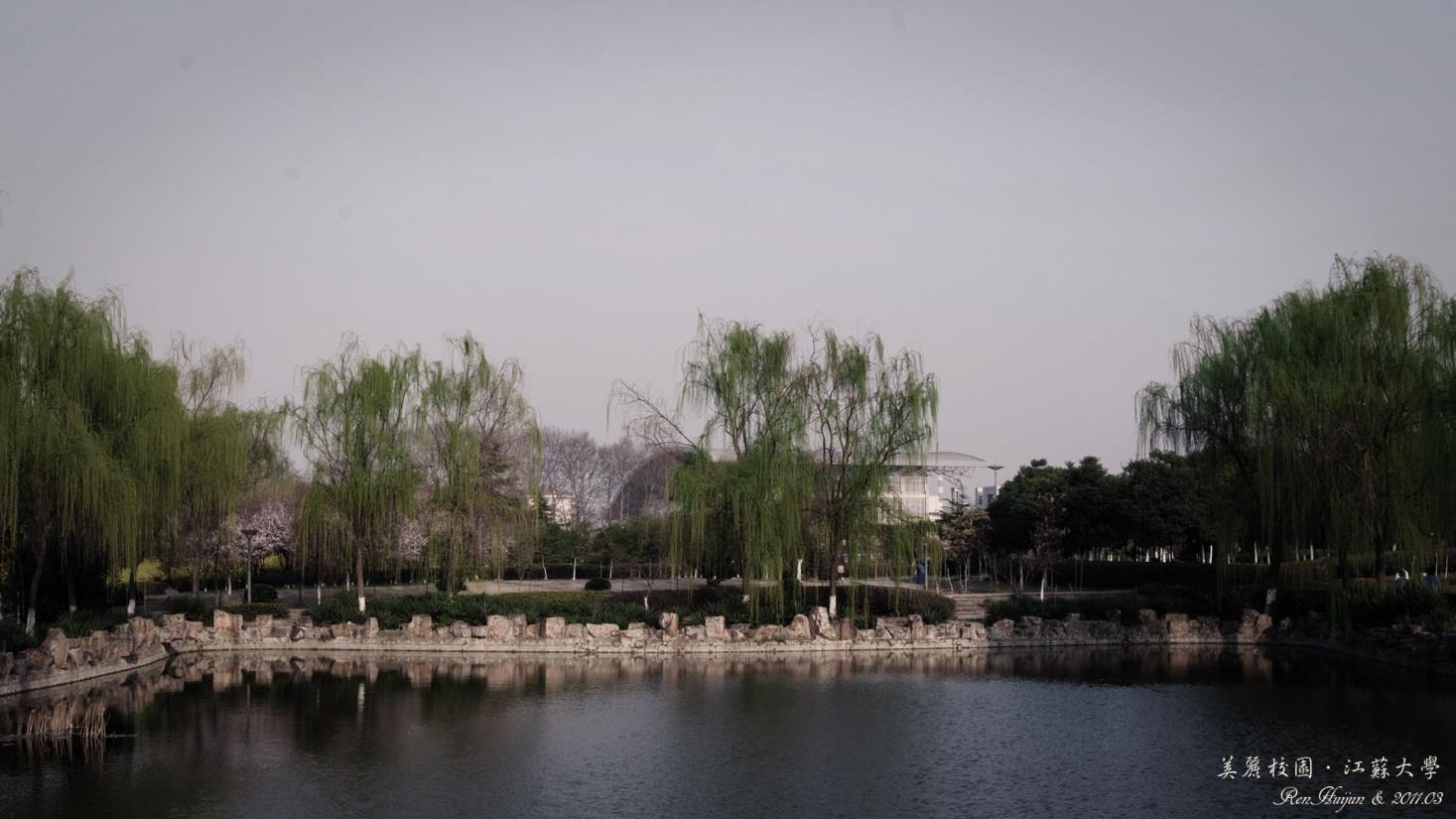 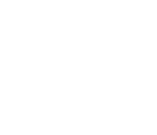 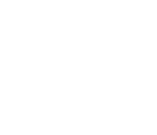 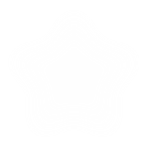 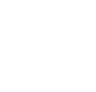 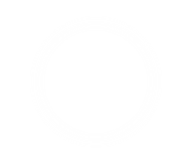 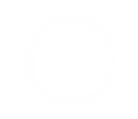 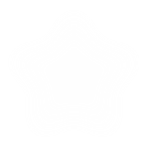 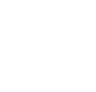 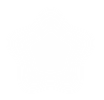 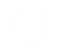 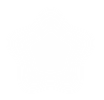 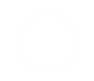 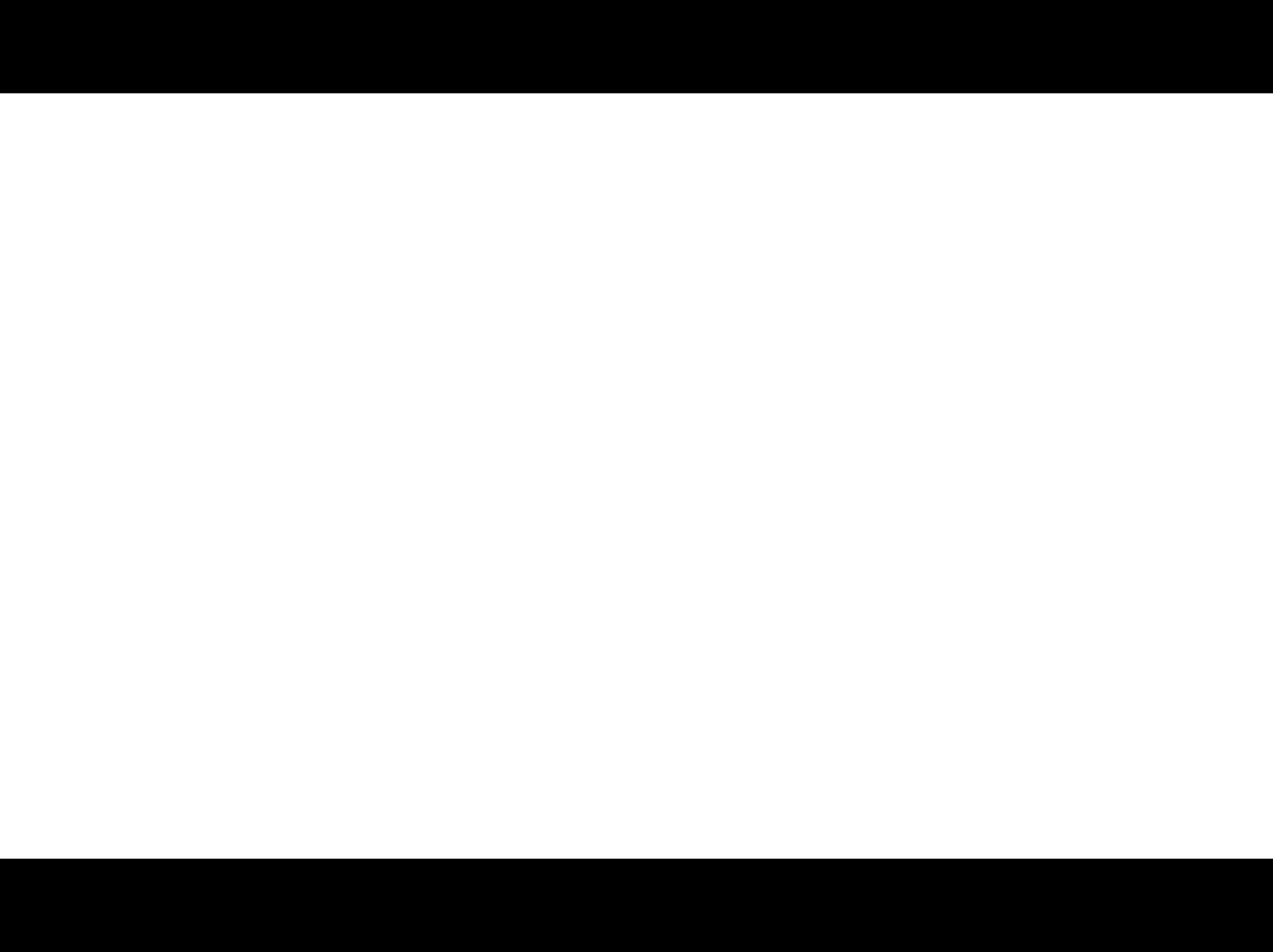 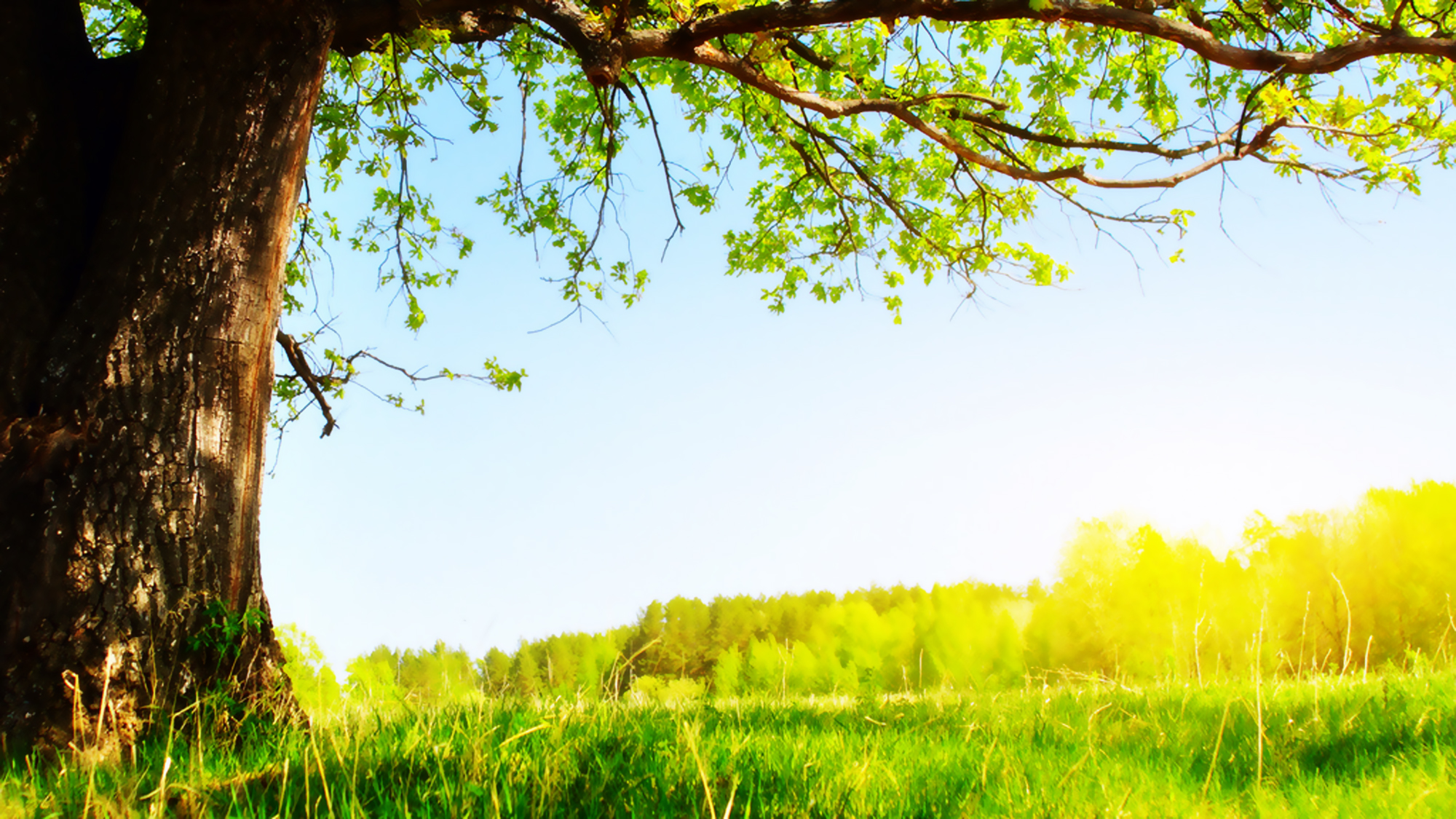 那些一起上课的早晨，一起练口语的黄昏，一起发传单的尴尬，一起吃泡面的深夜，一起复习的忙碌，一起逛街的周末。那些美的时光如一颗颗珍珠，串成我们美好的同窗情谊。
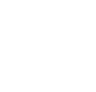 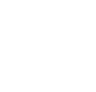 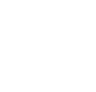 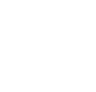 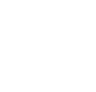 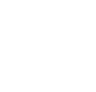 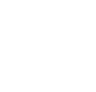 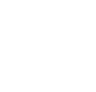 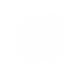 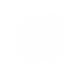 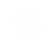 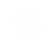 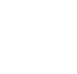 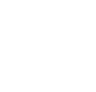 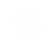 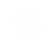 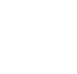 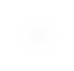 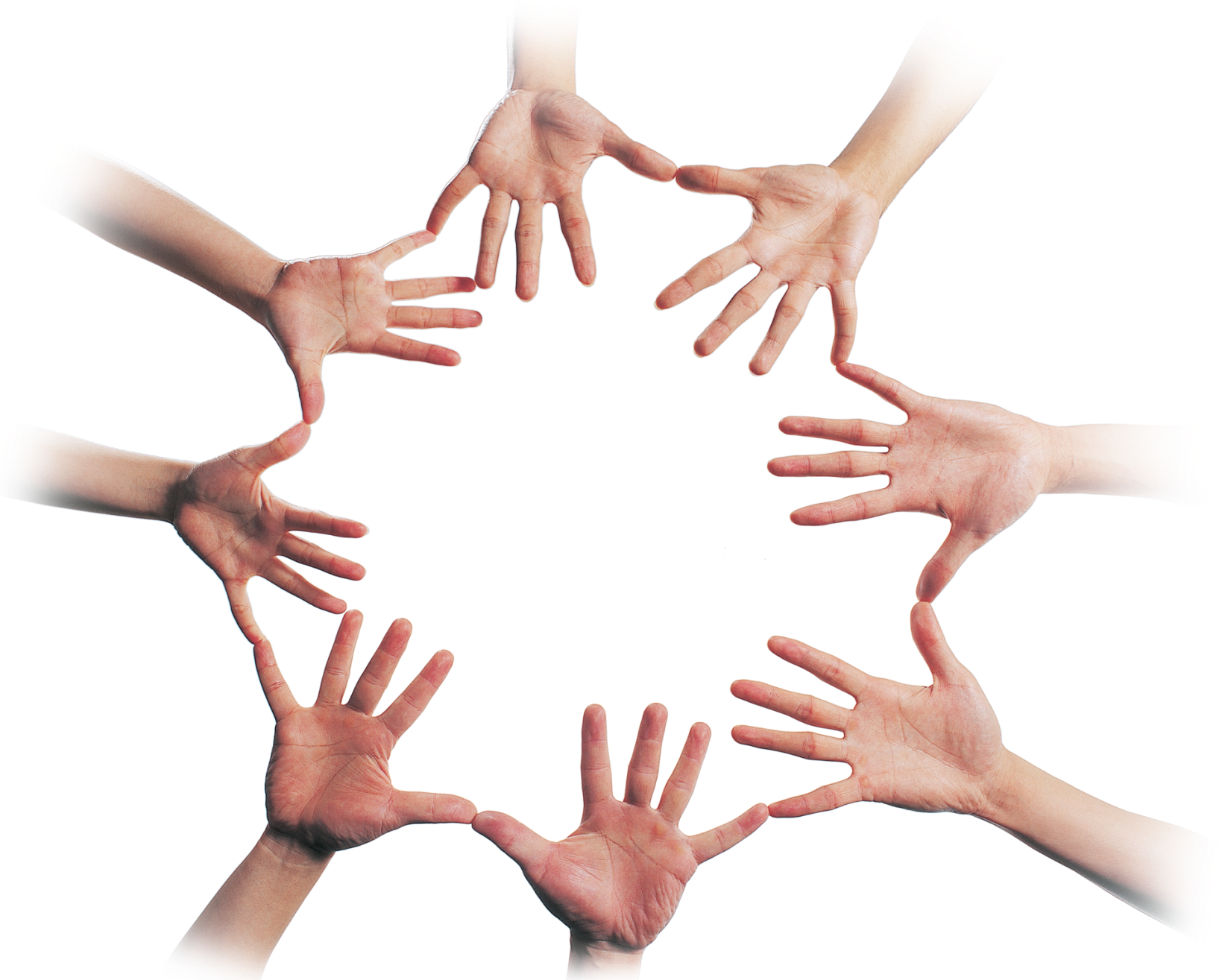 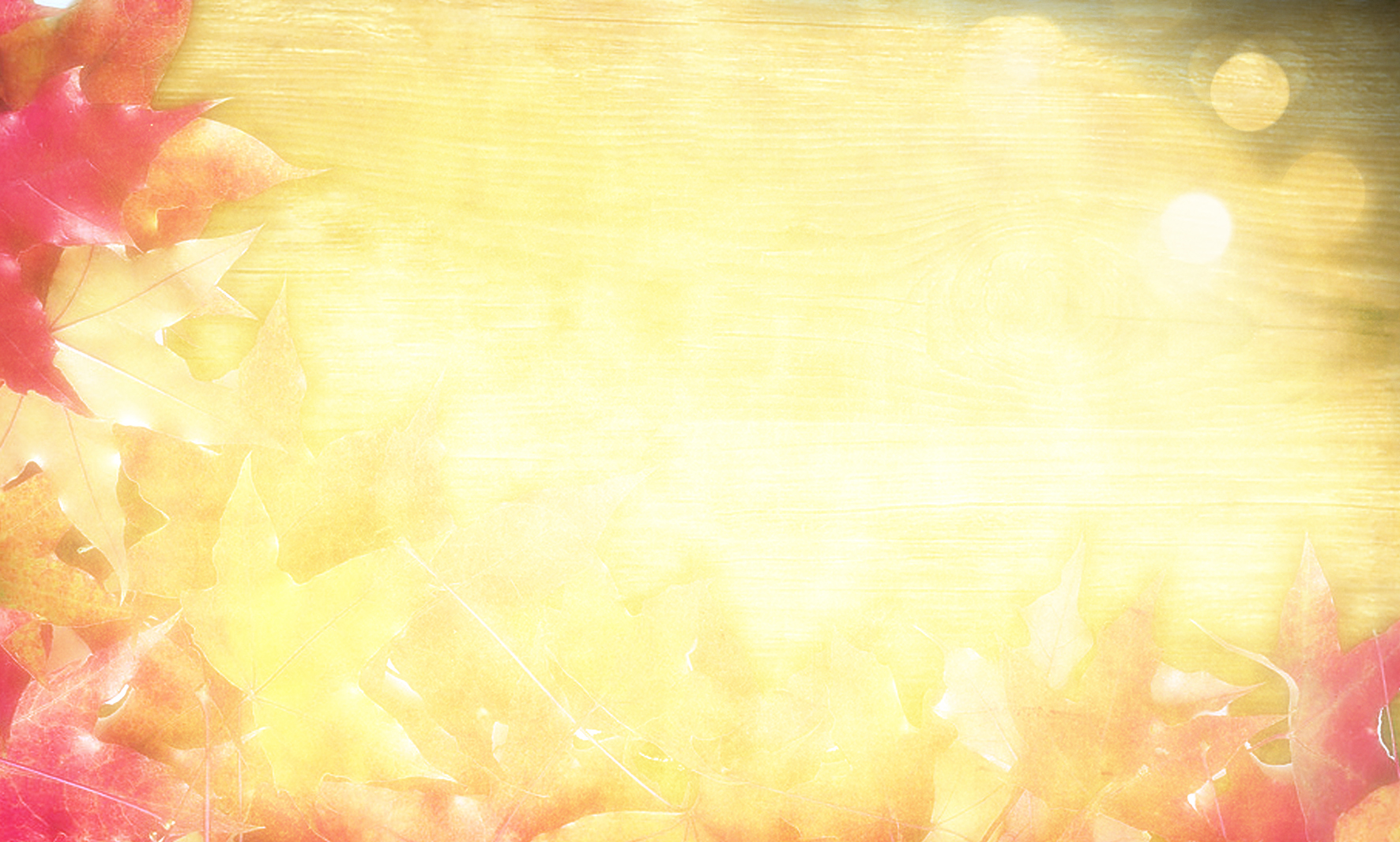 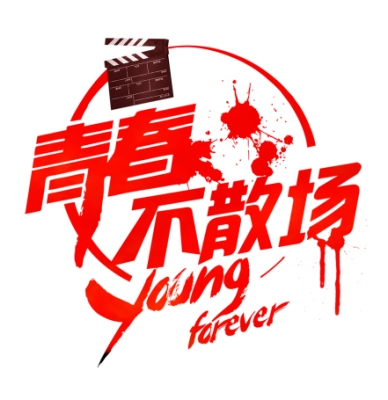 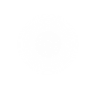 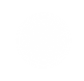 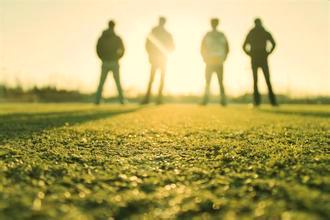 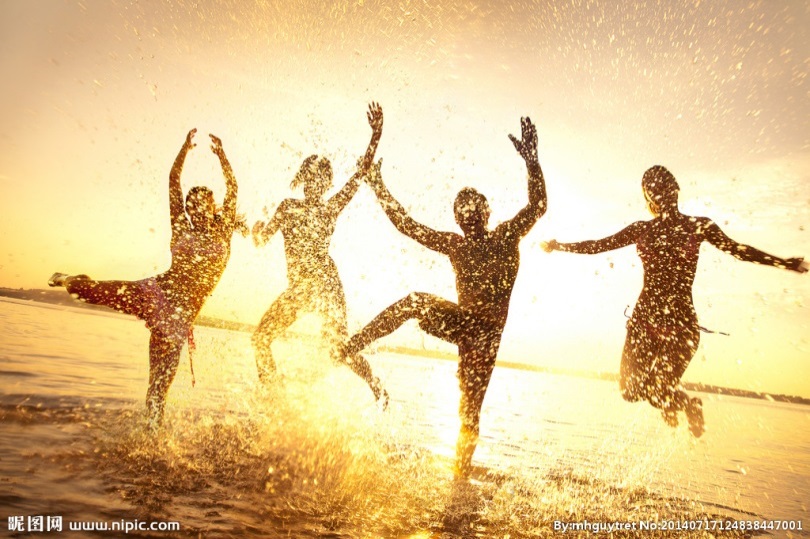 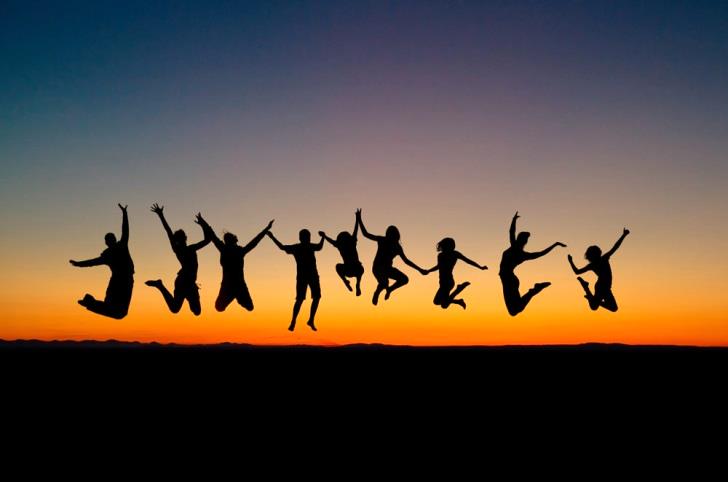 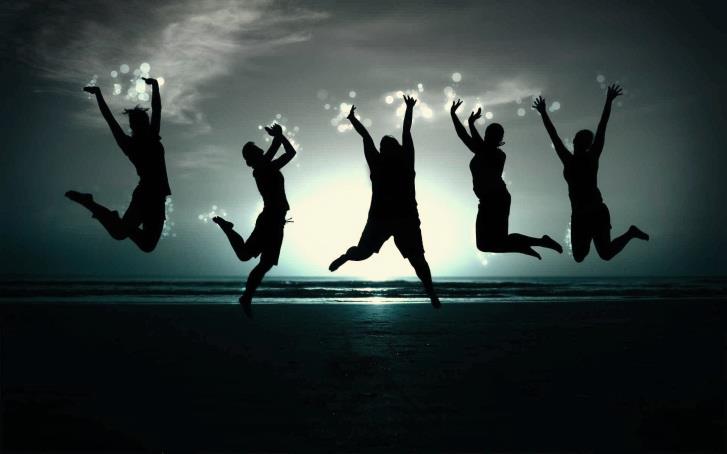 同学的情是一首无字的诗歌，是炎炎夏日里拂过窗前的一阵微风，是在音乐响起，手牵手一起舞动美好的年华。
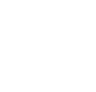 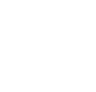 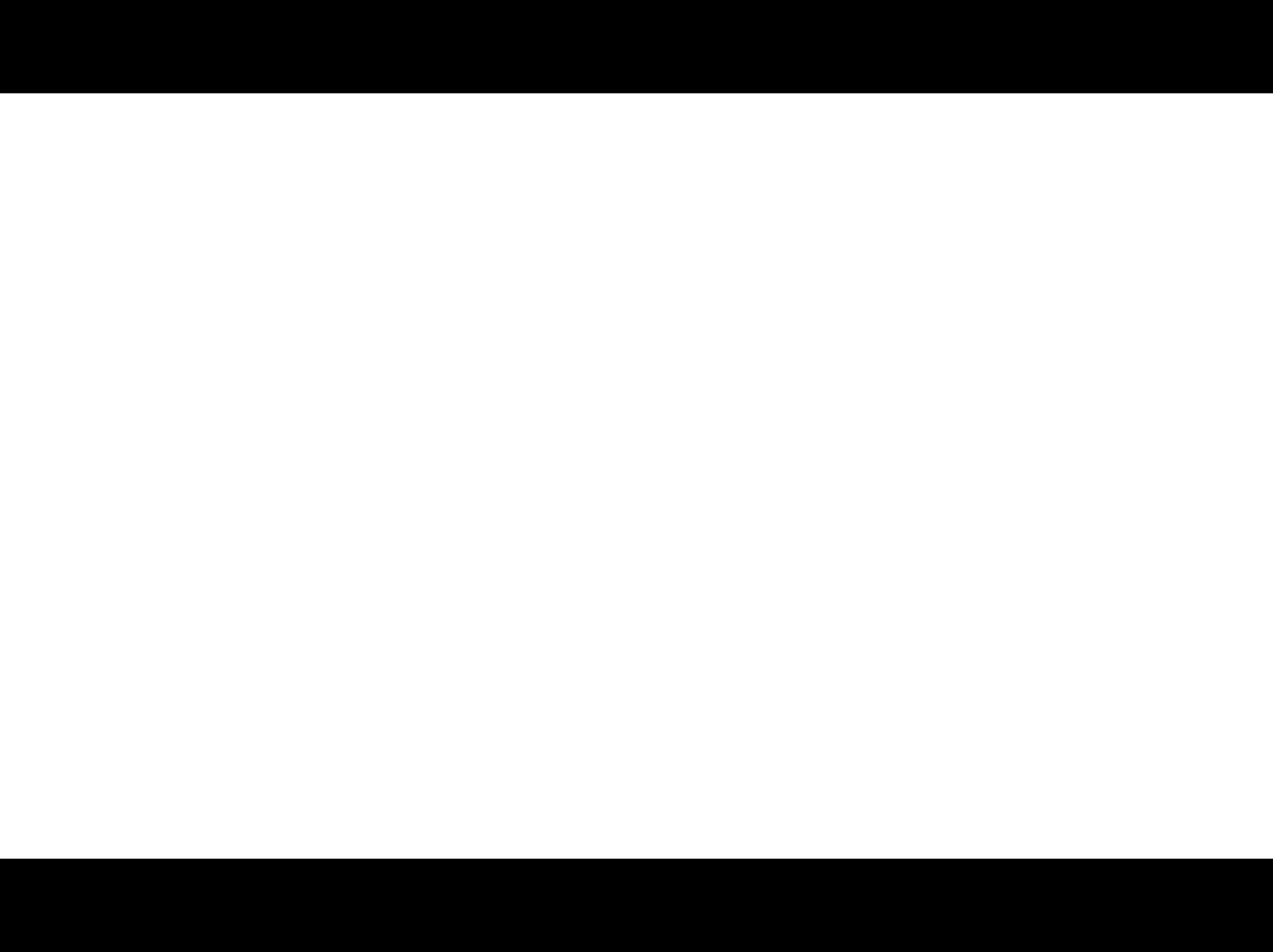 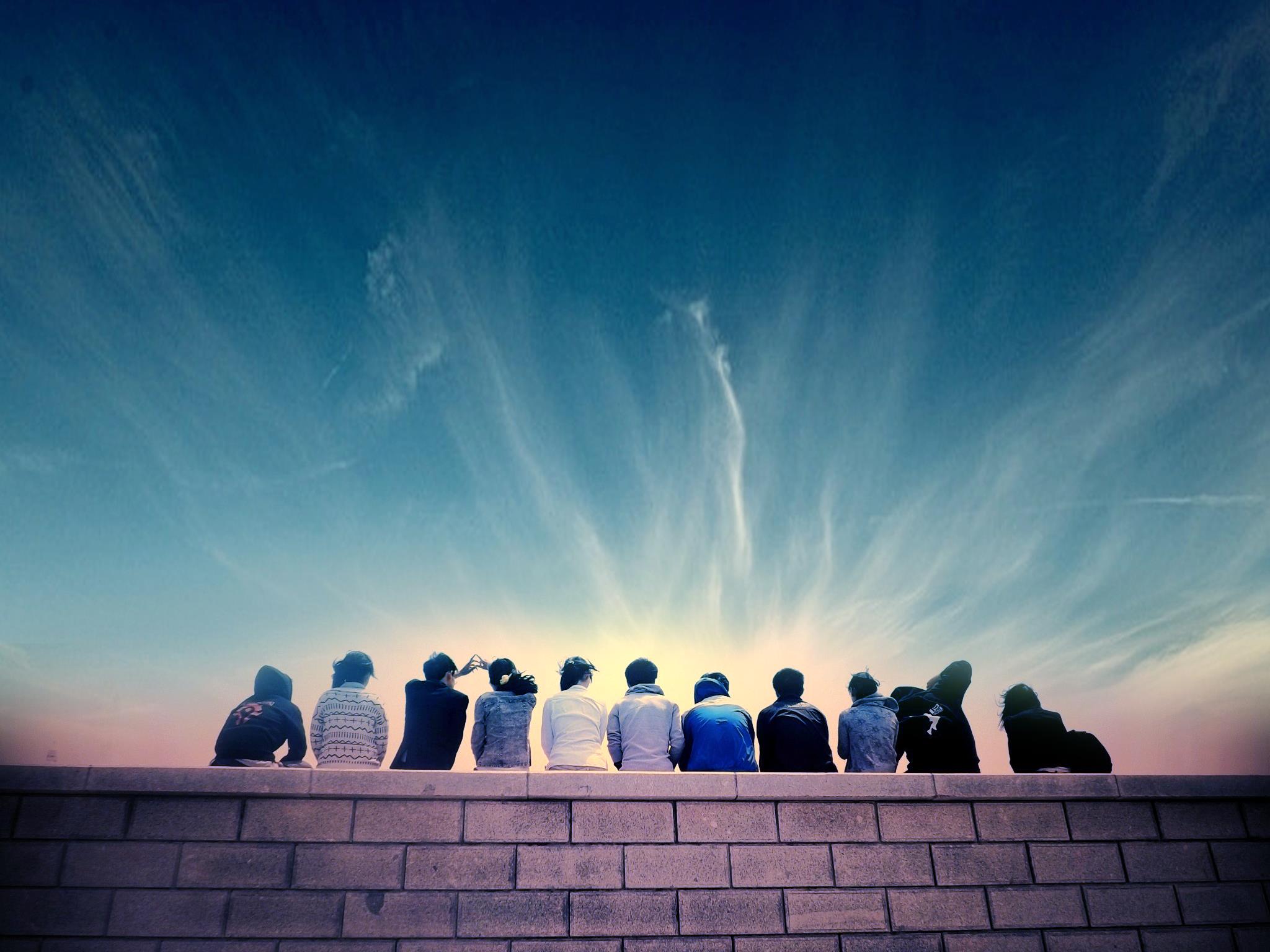 同学是不解的缘，同学是无欲的爱，我们是今生永远会的同学！正是因为有了同学这些浓浓的念想和这份延续多年的情缘，大家共同成长，才会越走越开阔，越走越稳健，越走越进步！
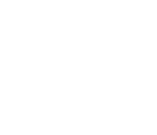 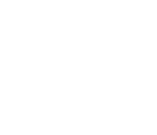 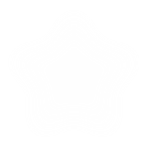 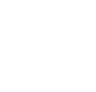 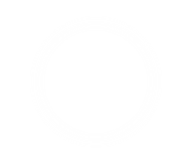 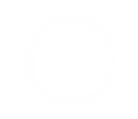 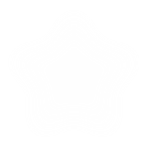 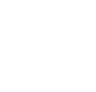 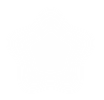 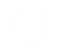 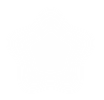 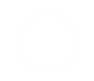